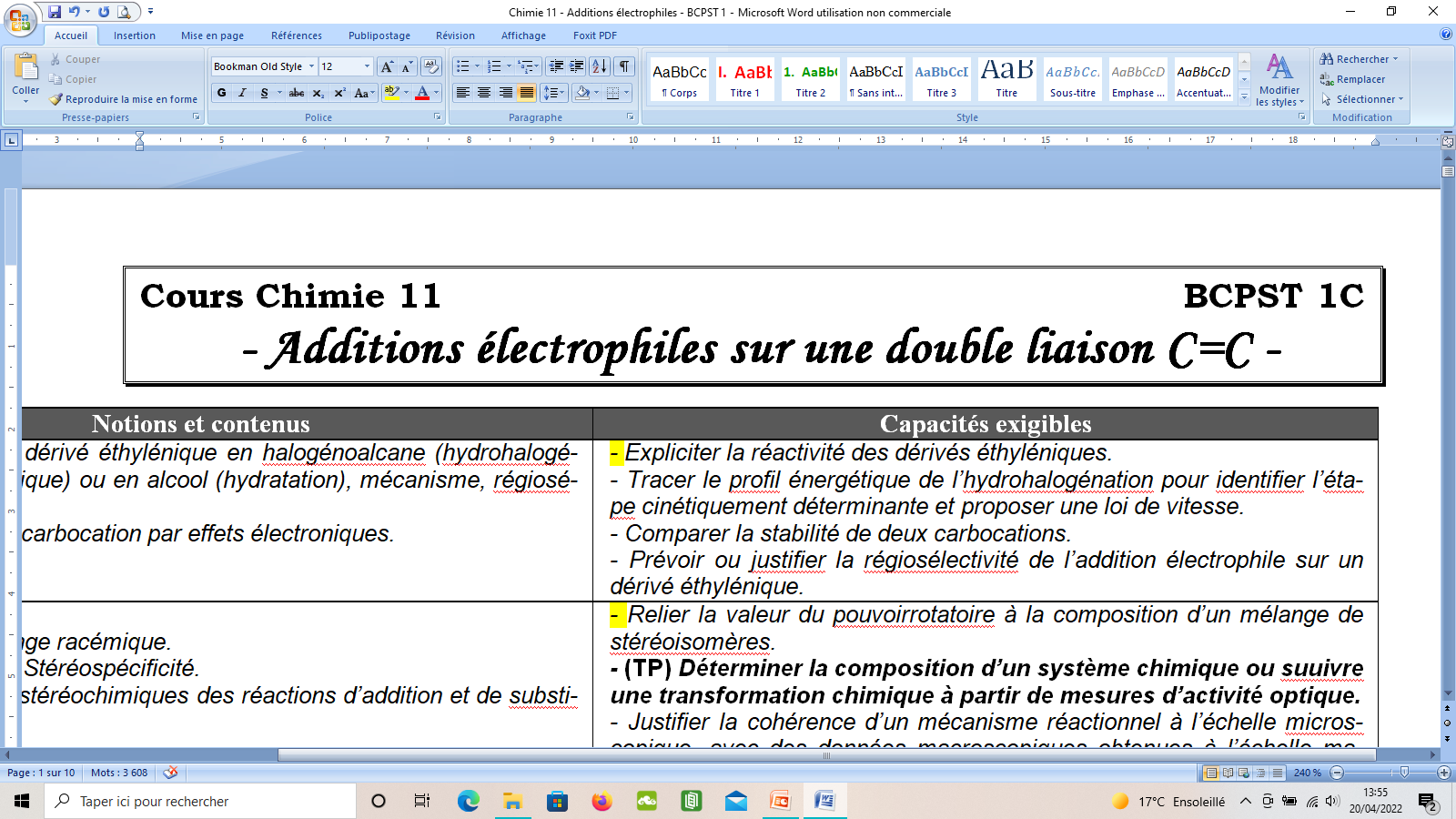 Limonène
Bombykol
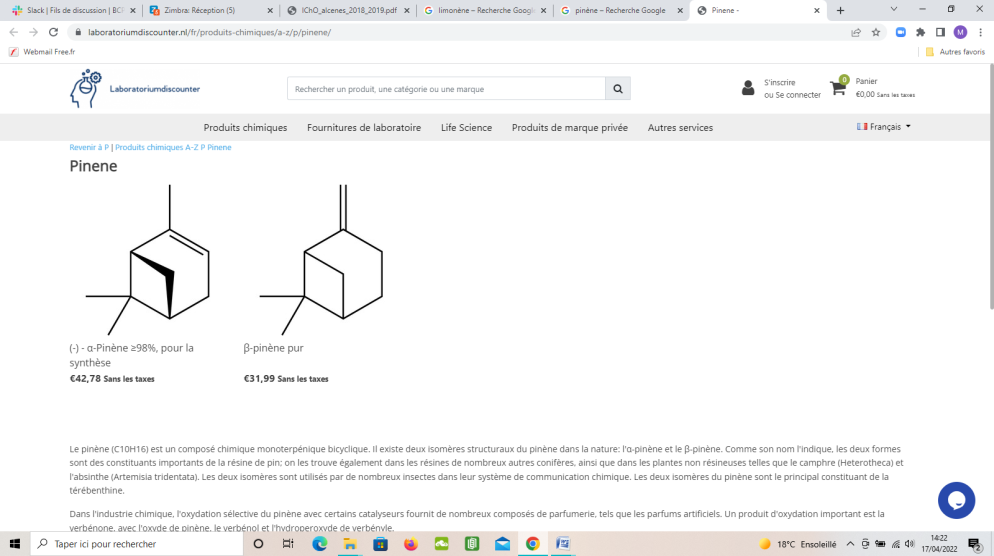 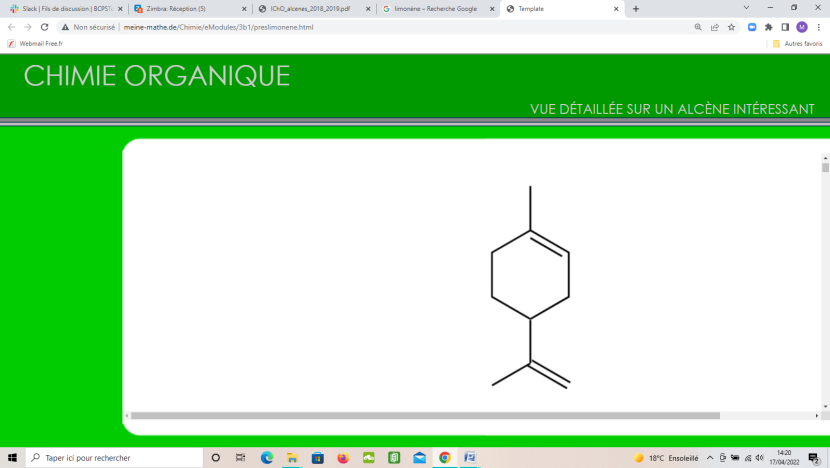 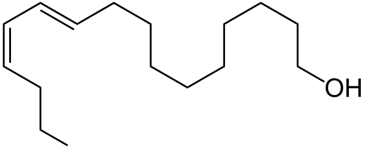 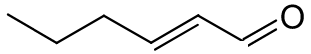 (E) hex-2-ènal
a-pinène
Limonène
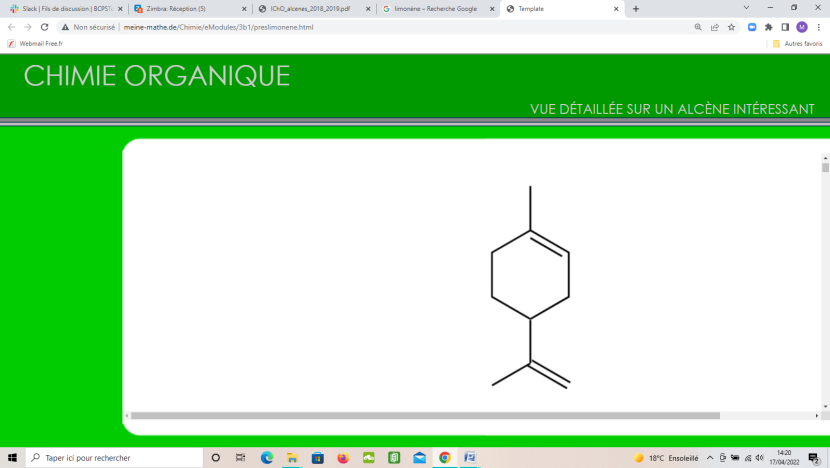 Bombykol
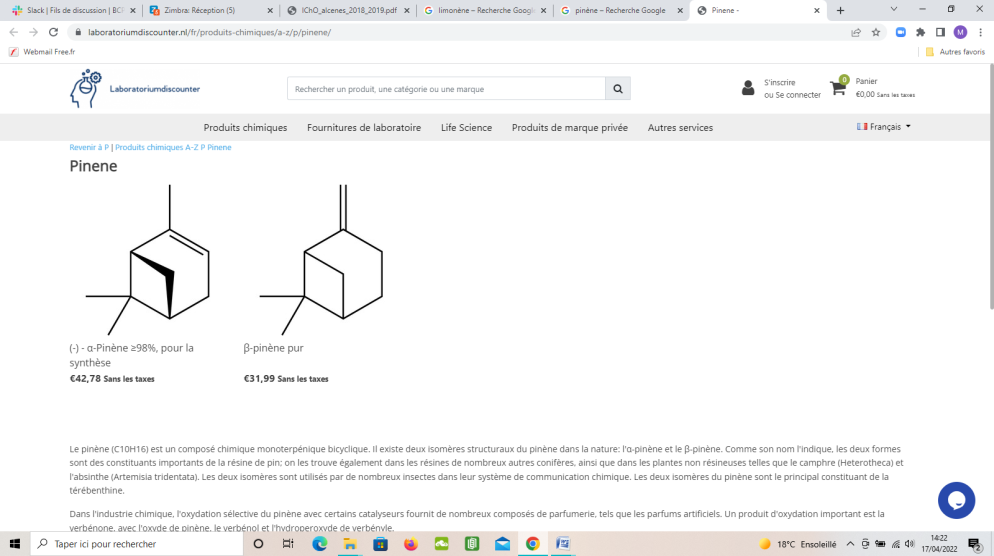 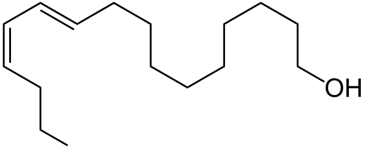 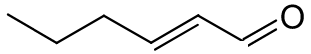 (E) hex-2-ènal
a-pinène
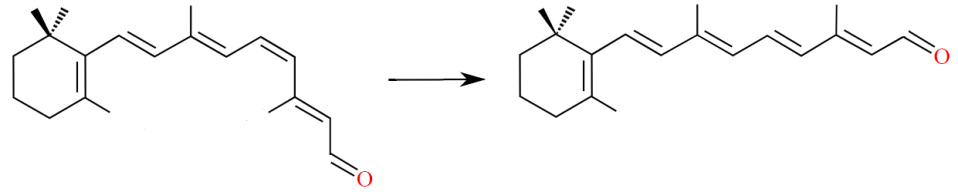 Rétinal
I- Les alcènes et les composés éthyléniques
1) Propriétés physiques
 Etat physique (données pour une pression de 1 bar) :
A 25°C :            Gaz                                      Liquides                           Solides
 Etat physique (données pour une pression de 1 bar) :
A 25°C :            Gaz                                      Liquides                           Solides
 Solubilité :
Les alcènes sont des composés APOLAIRES et APROTIQUES : ils sont donc peu solubles dans l’eau et les alcools mais très solubles dans les alcanes.
 Spectroscopie infrarouge :
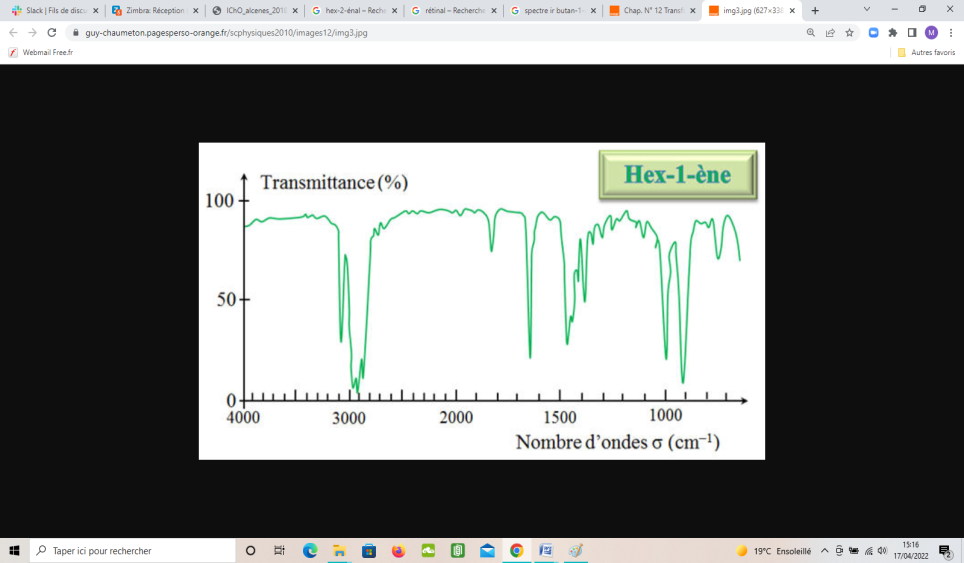 En dehors de l’empreinte digitale, 2 pics sont caractéristiques :
 s ≈ 1600-1650 cm – 1 :
                 liaison C=C ;
 s ≈ 3000-3100 cm – 1 :
                 liaison H-C=C
 Spectroscopie infrarouge :
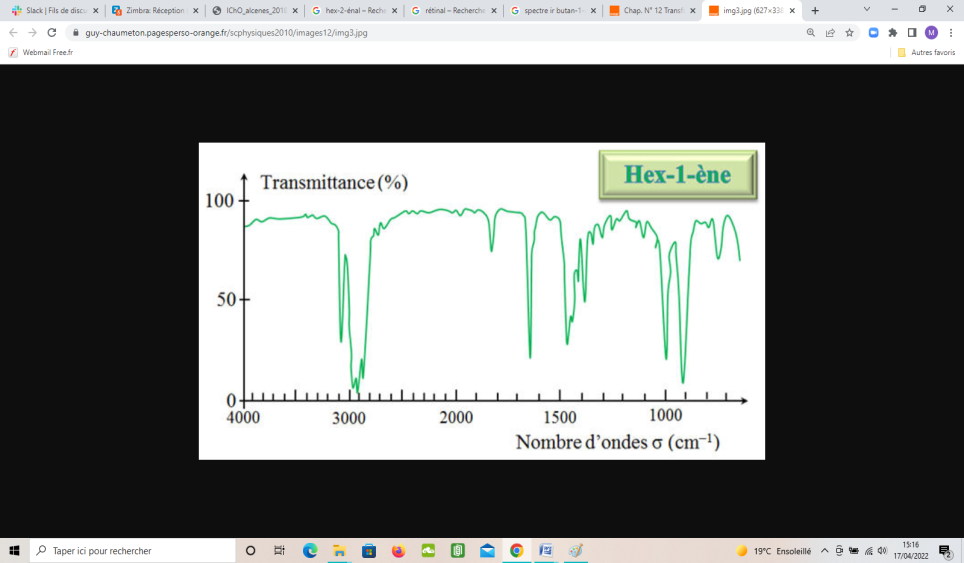 En dehors de l’empreinte digitale, 2 pics sont caractéristiques :
 s ≈ 1600-1650 cm – 1 :
                 liaison C=C ;
 s ≈ 3000-3100 cm – 1 :
                 liaison H-C=C
 Spectroscopie de RMN 1H :
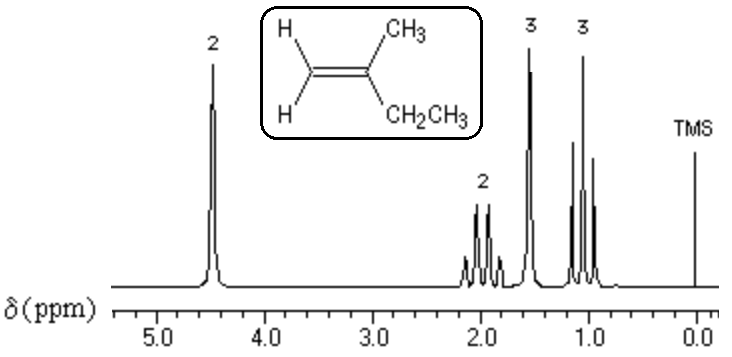 Selon leur environnement chimique, les H éthyléniques donnent un signal pour un déplacement chimique situé entre 4 et 6 ppm
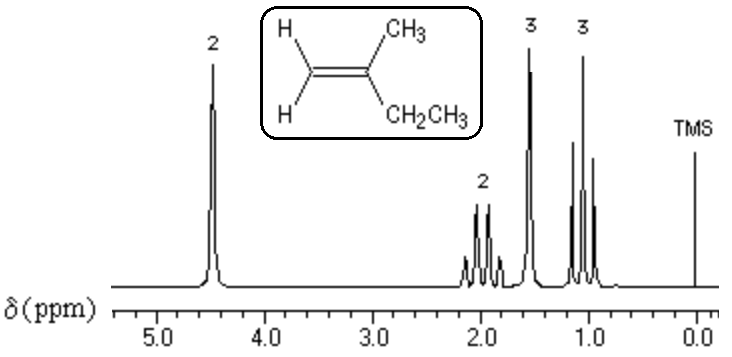  Spectroscopie de RMN 1H :
Selon leur environnement chimique, les H éthyléniques donnent un signal pour un déplacement chimique situé entre 4 et 6 ppm
2) Structure de la double liaison C=C (Rappels)
 Géométrie VSEPR autour de chaque carbone :
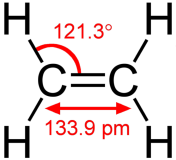 Les carbones éthyléniques ont une géométrie VSEPR de type AX3E0 :
d’où un environnement triangulaire plan avec des angles de liaison autour du carbone proches de 120°.
 6 atomes dans le même plan
Elle est plus courte qu’une liaison simple C-C
 Longueur de la liaison C=C :
 Energie de la liaison C=C :
D(C-C) < D(C=C) < 2 D(C-C)
Une liaison double C=C est constituée de deux types de liaison …
2) Structure de la double liaison C=C (Rappels)
 Géométrie VSEPR autour de chaque carbone :
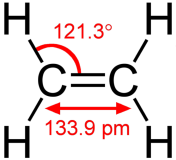 Les carbones éthyléniques ont une géométrie VSEPR de type AX3E0 :
d’où un environnement triangulaire plan avec des angles de liaison autour du carbone proches de 120°.
 6 atomes dans le même plan
Elle est plus courte qu’une liaison simple C-C
 Longueur de la liaison C=C :
 Energie de la liaison C=C :
D(C-C) < D(C=C) < 2 D(C-C)
Une liaison double C=C est constituée de deux types de liaison …
Liaison s
Faible (liaison localisée entre C)
Recouvrement axial
Forte
Liaison p
Recouvrement latéral
Faible
Forte (liaison diffuse)
Recouvrement LATERAL
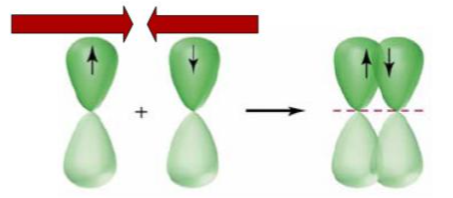 Recouvrement AXIAL
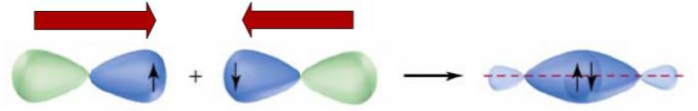  Energie de la liaison C=C :
D(C-C) < D(C=C) < 2 D(C-C)
Une liaison double C=C est constituée de deux types de liaison …
Liaison s
Faible (liaison localisée entre C)
Recouvrement axial
Forte
Liaison p
Recouvrement latéral
Faible
Forte (liaison diffuse)
Recouvrement LATERAL
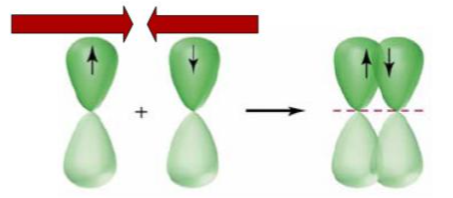 Recouvrement AXIAL
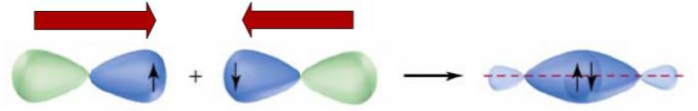 3) Réactivité de la double liaison C=C
Forte densité électronique
Faiblesse de la liaison p
La double liaison C=C est un site NUCLEOPHILE, c'est-à-dire un site riche en électrons porteur d’un doublet non liant ou d’un doublet liant faiblement lié pouvant établir une liaison covalente avec un site appauvri en électron (site ELECTROPHILE) d’une autre molécule.
3) Réactivité de la double liaison C=C
La double liaison C=C est un site NUCLEOPHILE, c'est-à-dire un site riche en électrons porteur d’un doublet non liant ou d’un doublet liant faiblement lié pouvant établir une liaison covalente avec un site appauvri en électron (site ELECTROPHILE) d’une autre molécule.
Réactions d’ADDITIONS ELECTROPHILES (AE)
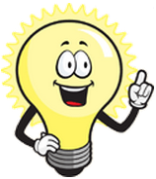 Les composés possédant une double liaison C=C peuvent aussi subir des réactions d’oxydation (pas au programme de 1ère année).
II- HYDROHALOGENATION : Addition électrophile d’un halogénure d’hydrogène sur un dérivé éthylénique
1) Bilan de la réaction
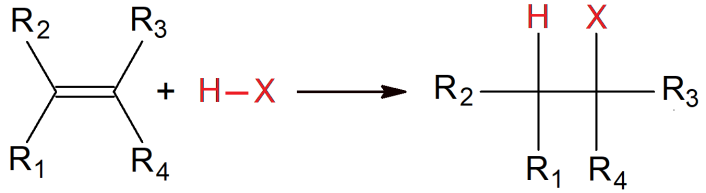 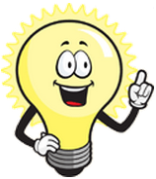 Il faut savoir définir une réaction d’ADDITION.
Pas ou peu de chauffage / Milieu polaire
II- HYDROHALOGENATION :
1) Bilan de la réaction
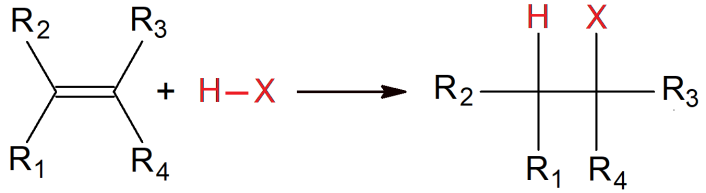 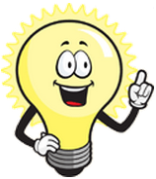 Il faut savoir définir une réaction d’ADDITION.
Pas ou peu de chauffage / Milieu polaire
 Application 1 : Dessiner puis nommer le composé obtenu par action du bromure d’hydrogène sur le 2,3-diméthylbut-2-ène puis sur le cyclohexène.
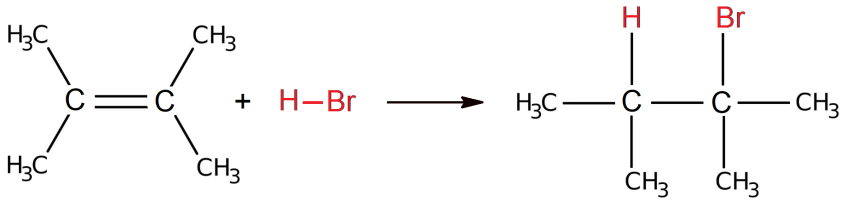 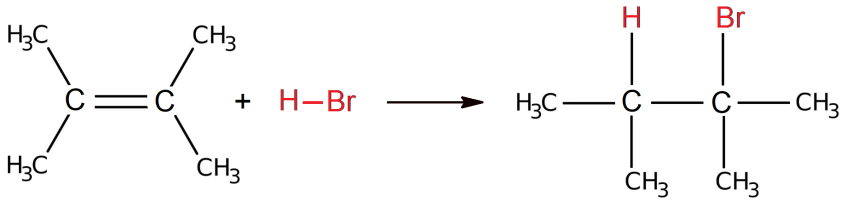 2-bromo-2,3-diméthylbutane
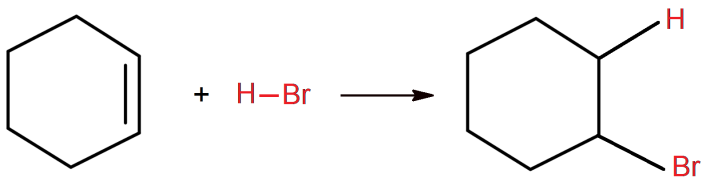 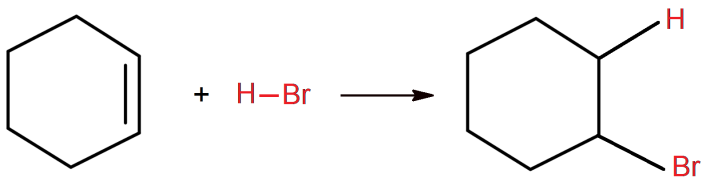 Bromocyclohexane
 Application 1 : Dessiner puis nommer le composé obtenu par action du bromure d’hydrogène sur le 2,3-diméthylbut-2-ène puis sur le cyclohexène.
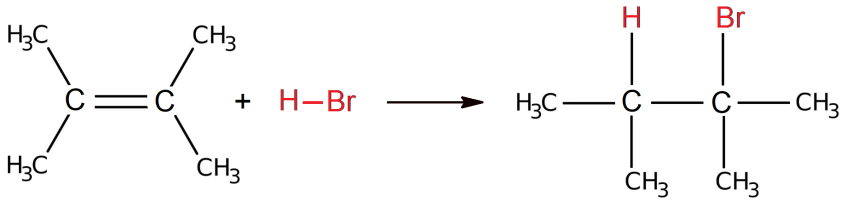 2-bromo-2,3-diméthylbutane
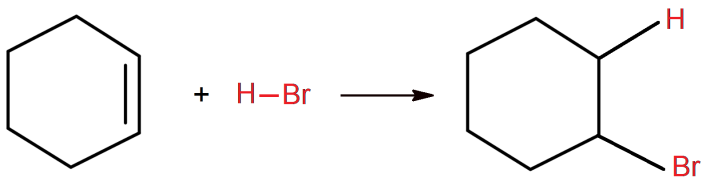 Bromocyclohexane
 Application 2 : Justifier le terme « Addition Electrophile » employé pour qualifier cette réaction.
- Réaction d’ADDITION car les molécules organiques ont gagné les atomes H et Br sans perdre d’atomes.
- Réaction d’addition ELECTROPHILE : le réactif qu’on a ajouté au composé éthylénique possède un site électrophile :
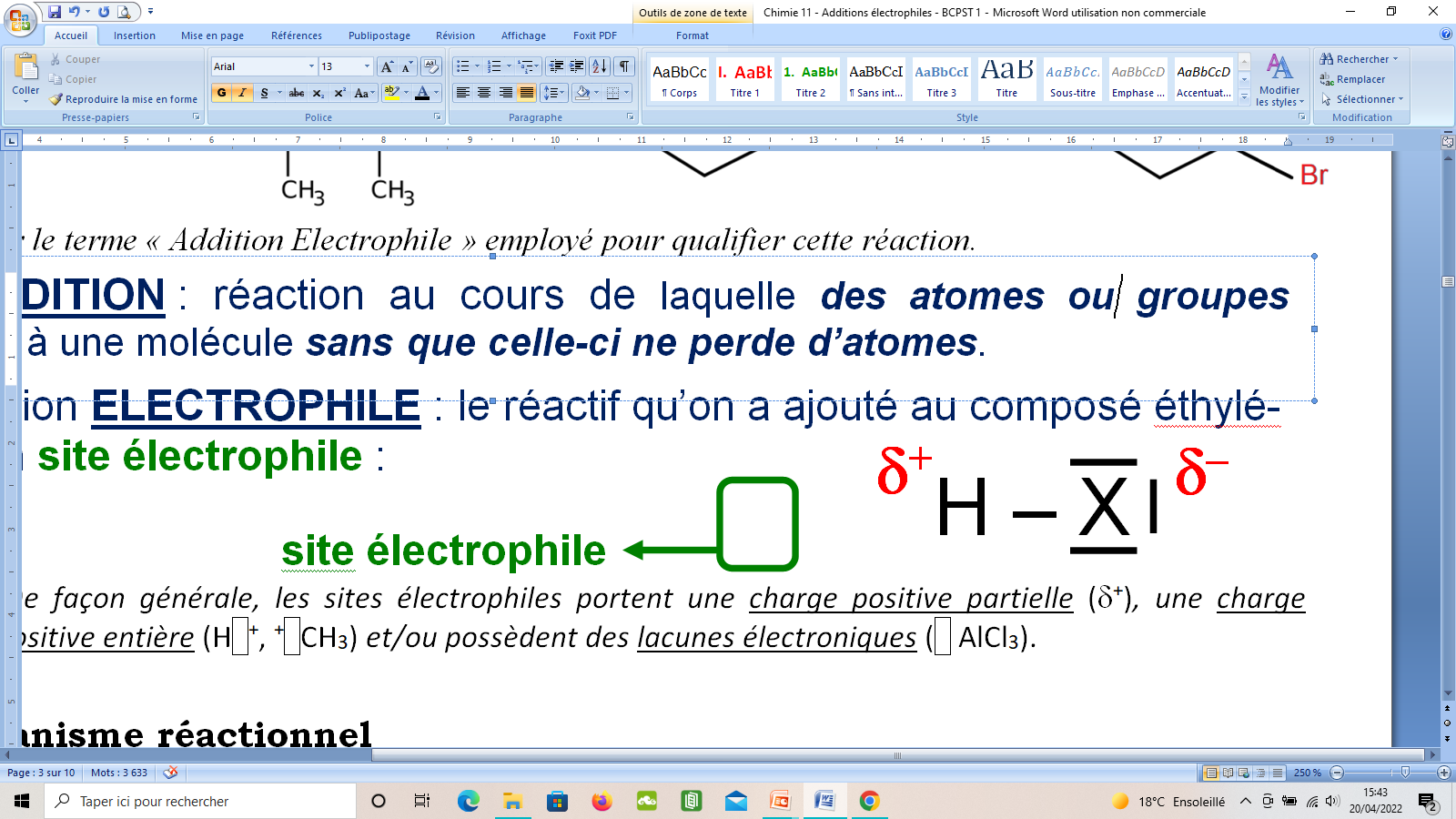 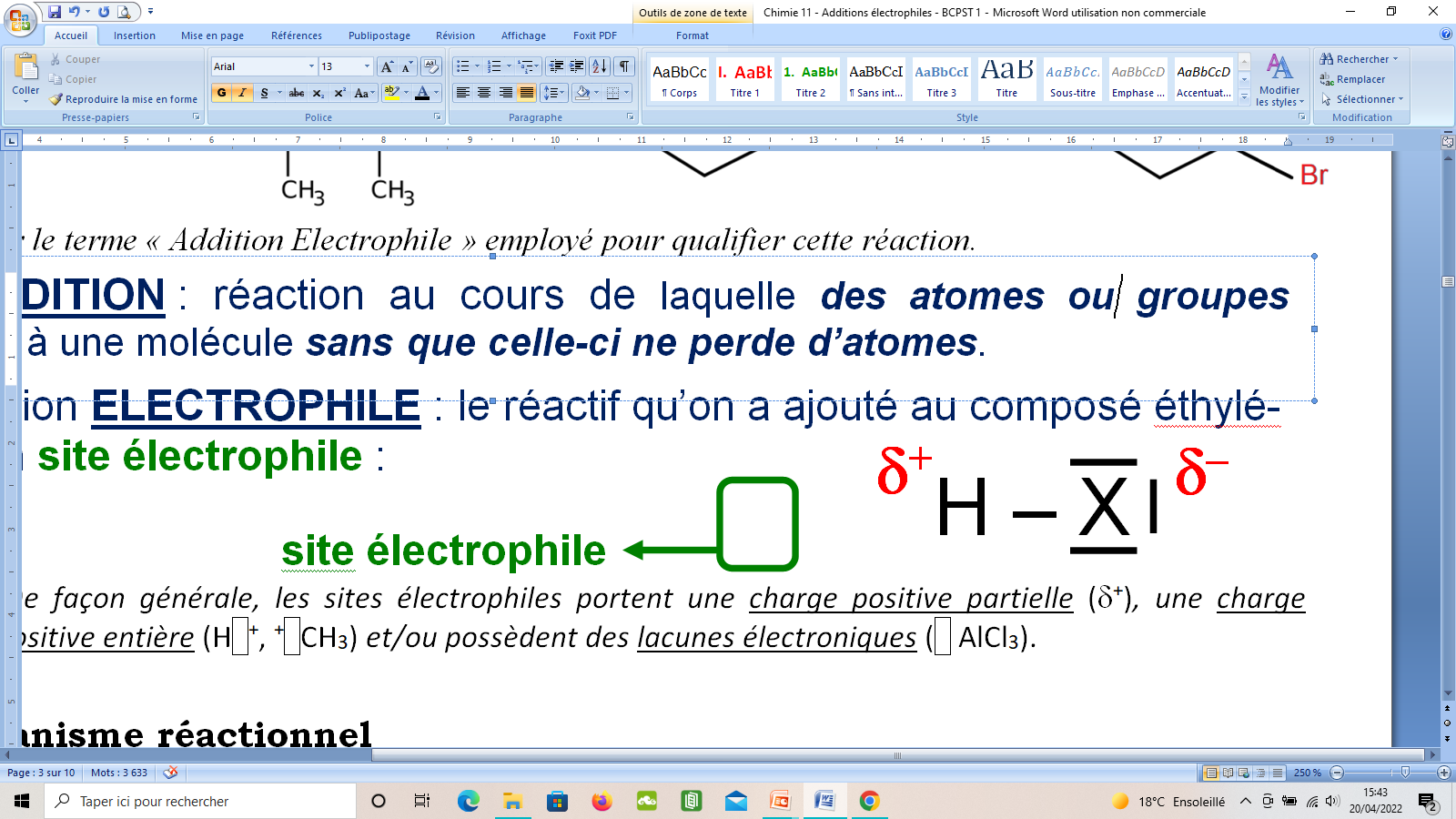 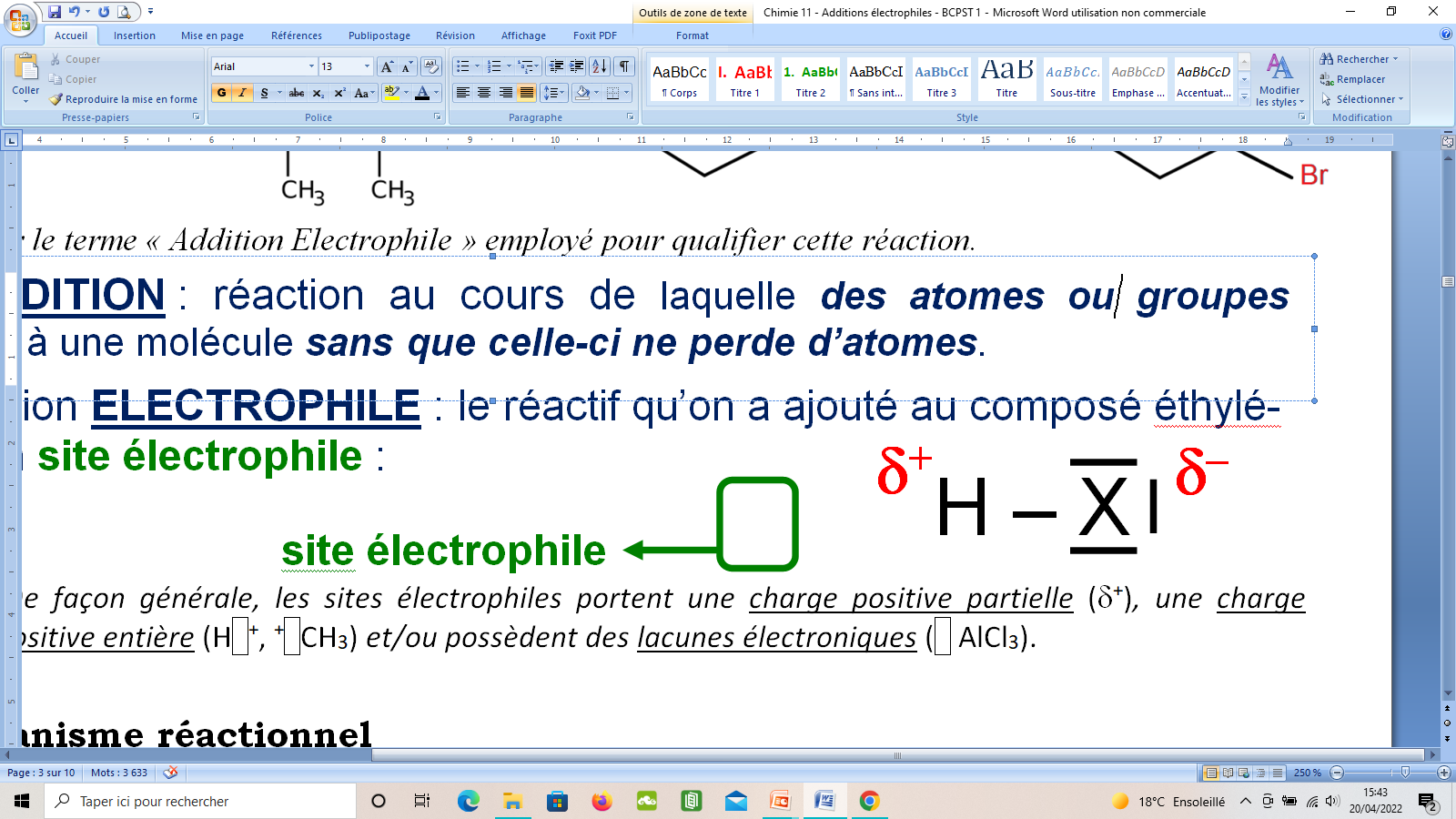 Site électrophile
 Application 2 : Justifier le terme « Addition Electrophile » employé pour qualifier cette réaction.
- Réaction d’ADDITION car les molécules organiques ont gagné les atomes H et Br sans perdre d’atomes.
- Réaction d’addition ELECTROPHILE : le réactif qu’on a ajouté au composé éthylénique possède un site électrophile :
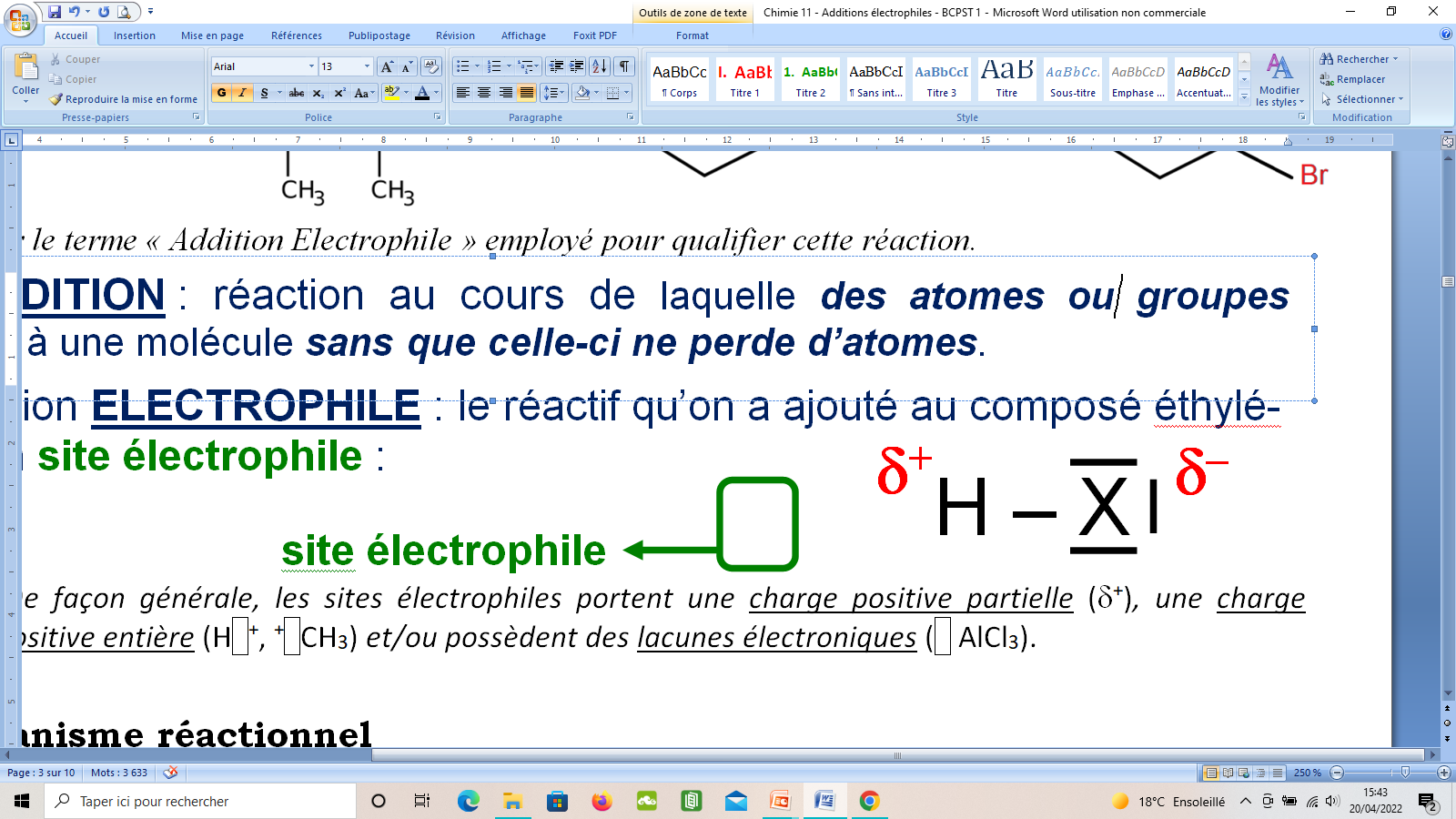 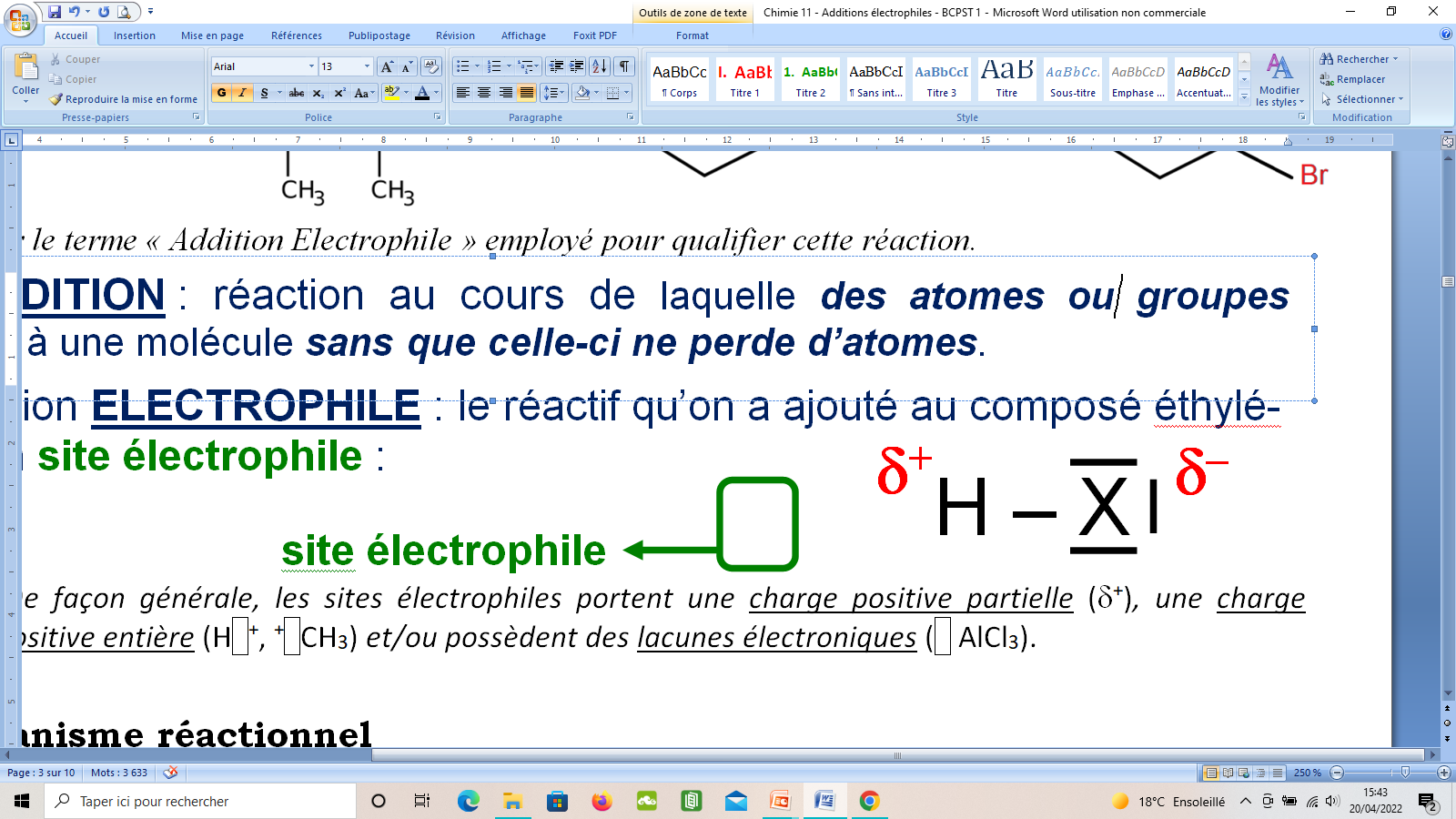 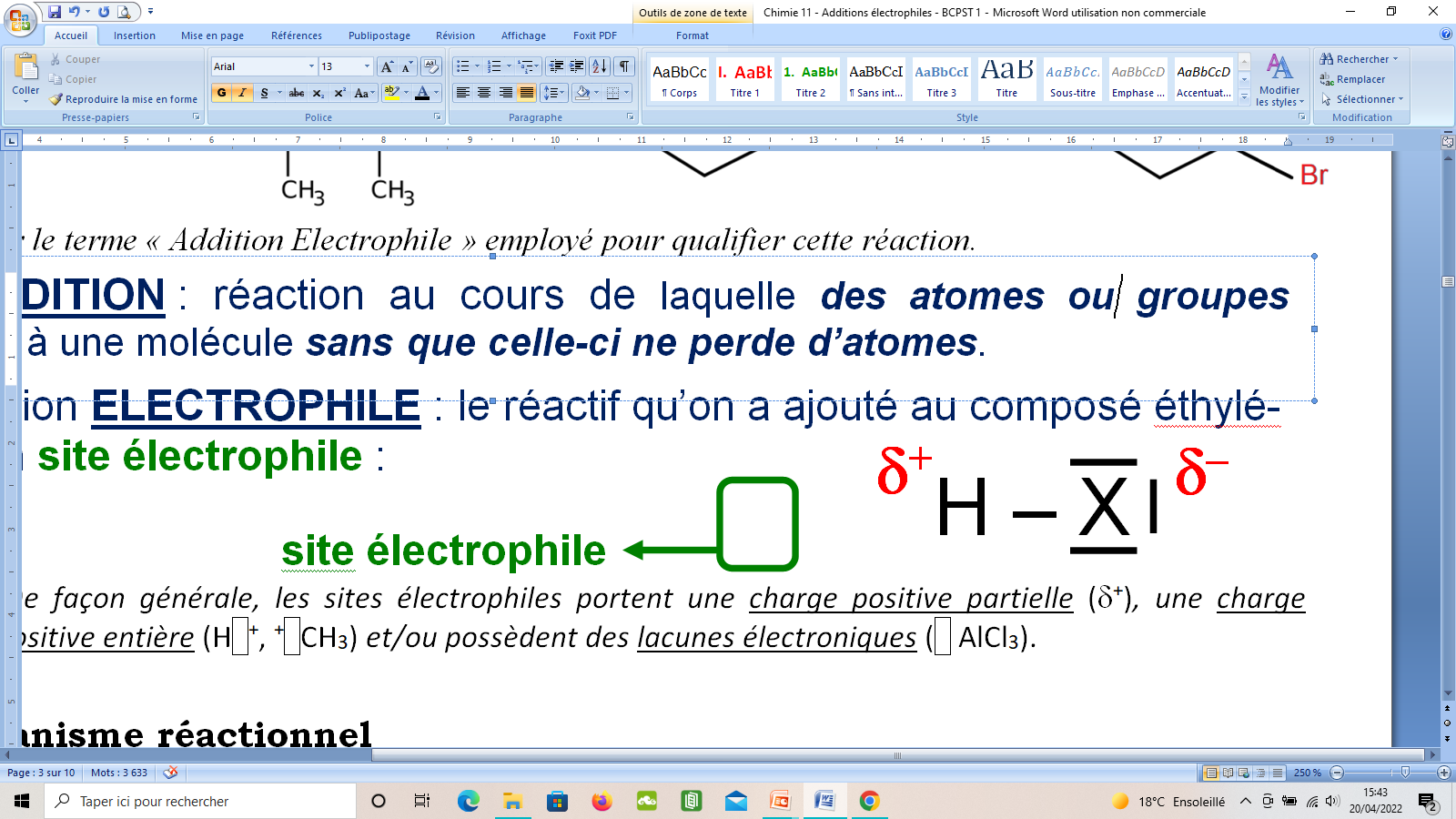 Site électrophile
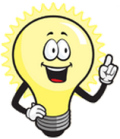 De façon générale, les sites électrophiles portent une charge positive partielle (d+) ou une charge positive entière (H+, +CH3) et/ou possèdent une lacune électronique (AlCl3).
2) Mécanisme réactionnel
1ère étape : Attaque du H de l’halogénure d’hydrogène par l’alcène
H
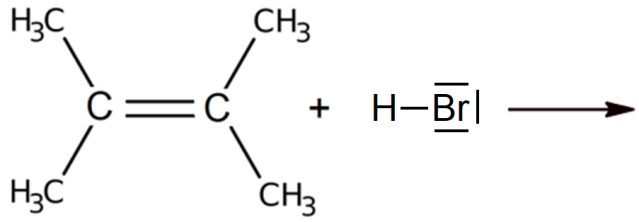 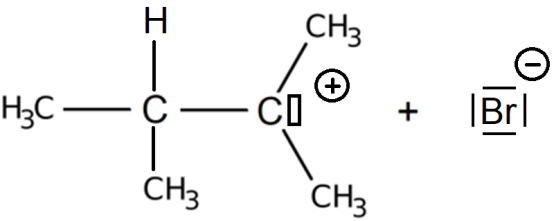 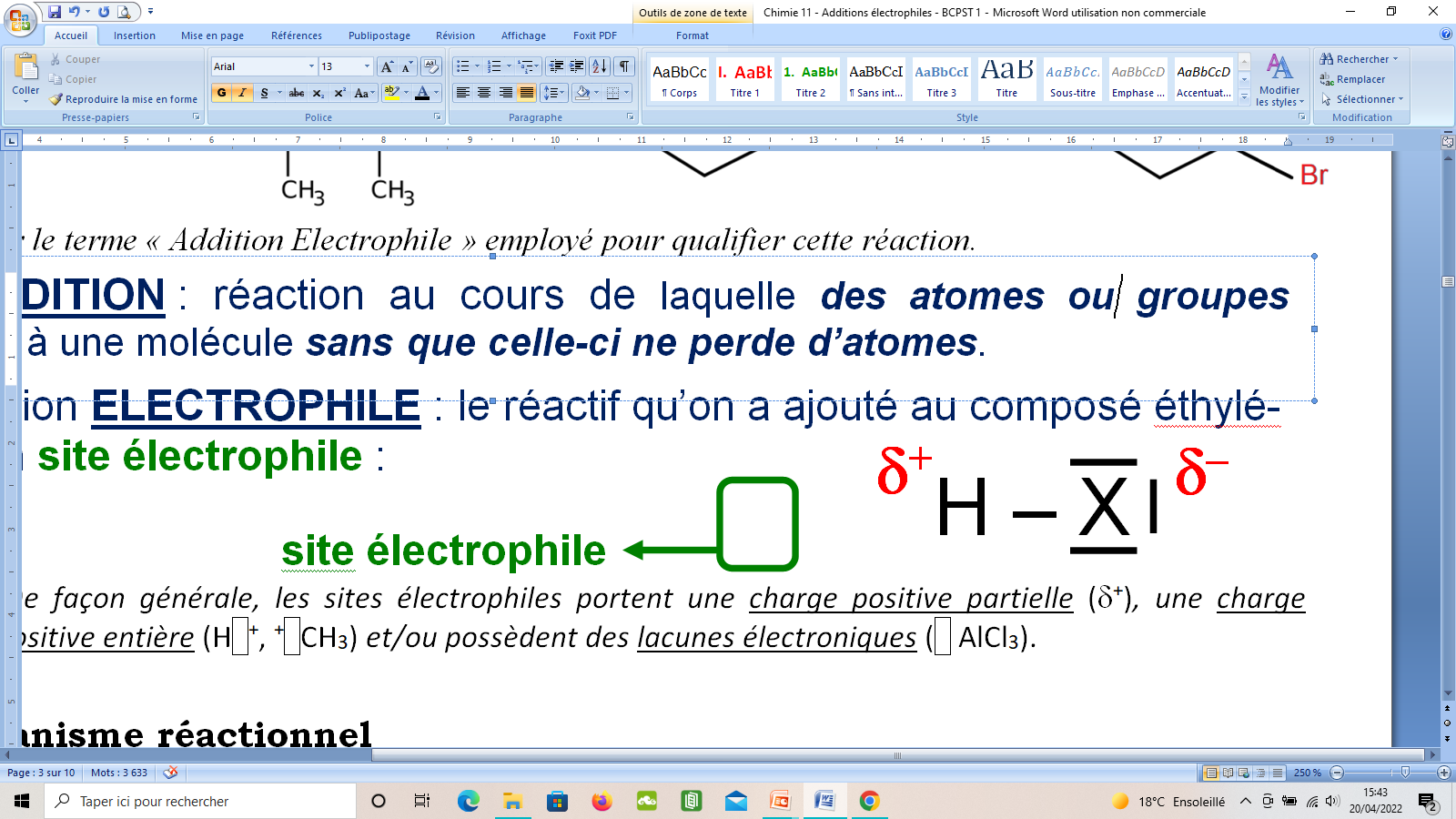 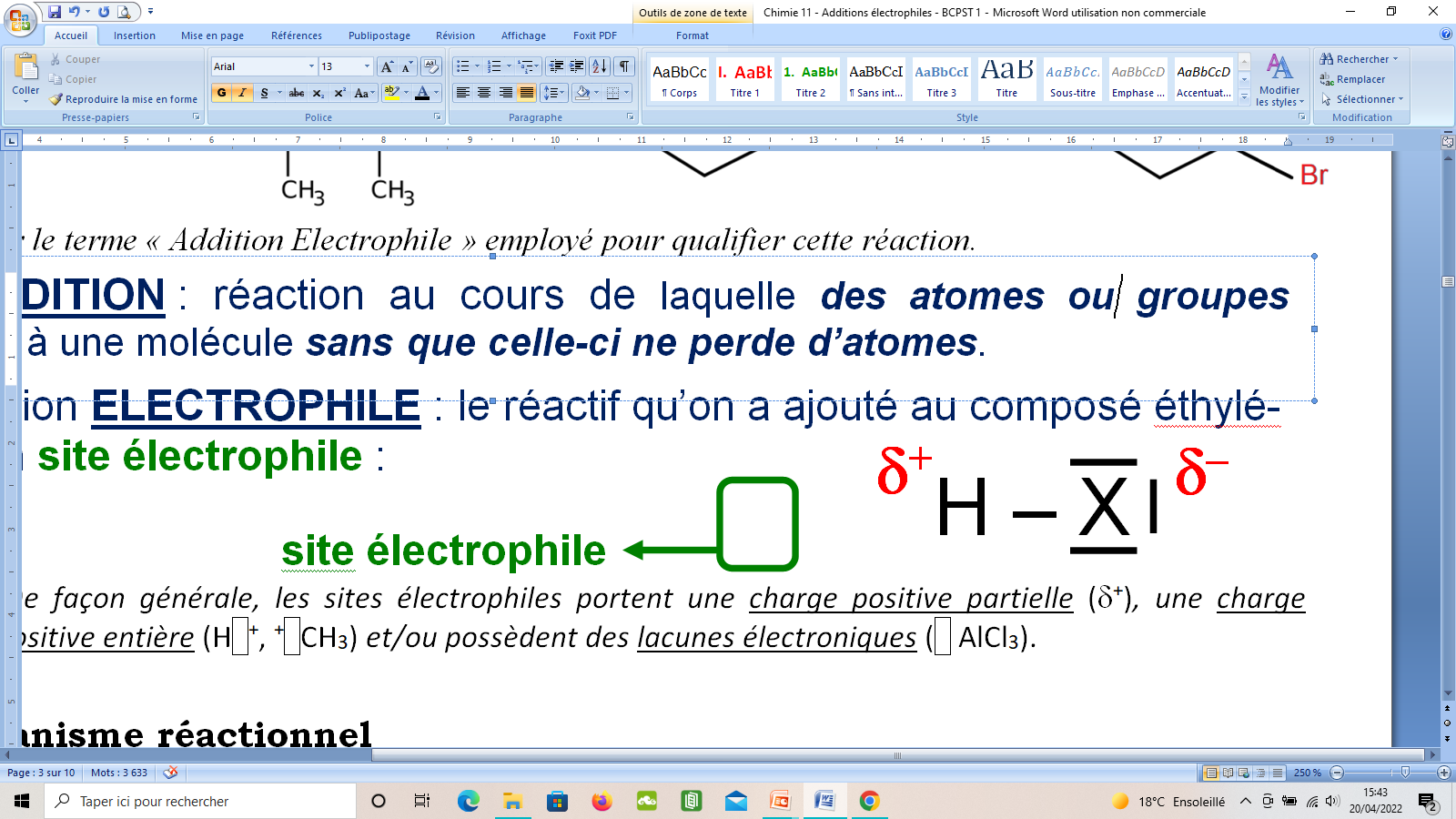 H
Cette étape forme un carbocation (IR plan avec lacune électronique sur l’atome de carbone = espèce INSTABLE)
2) Mécanisme réactionnel
1ère étape : Attaque du H de l’halogénure d’hydrogène par l’alcène
H
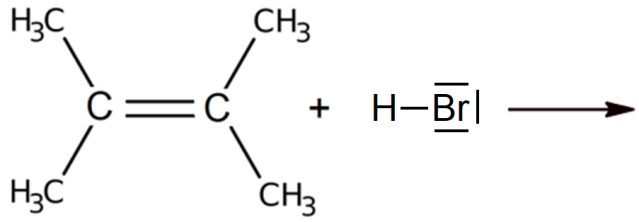 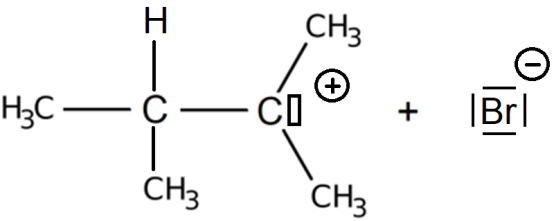 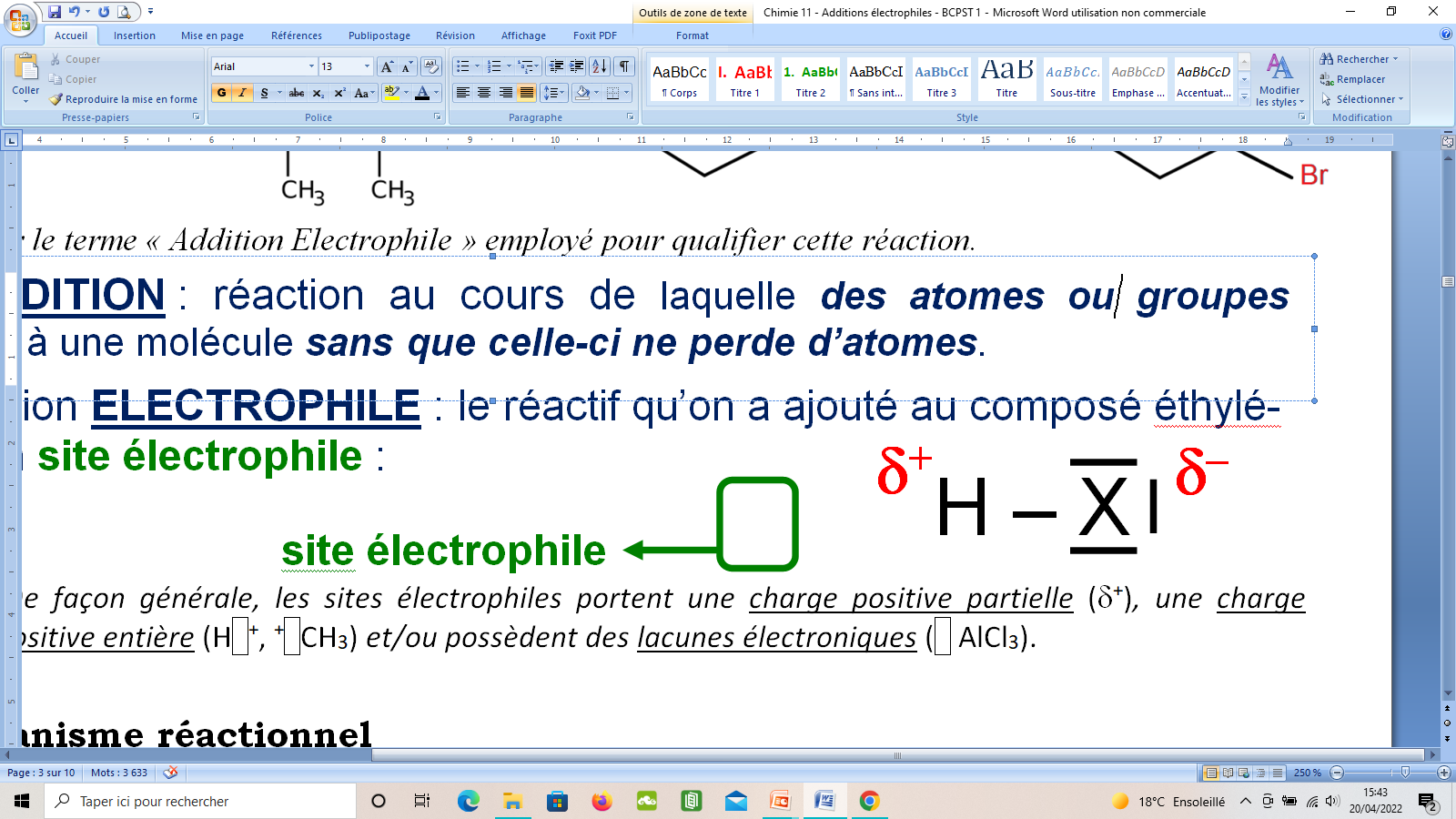 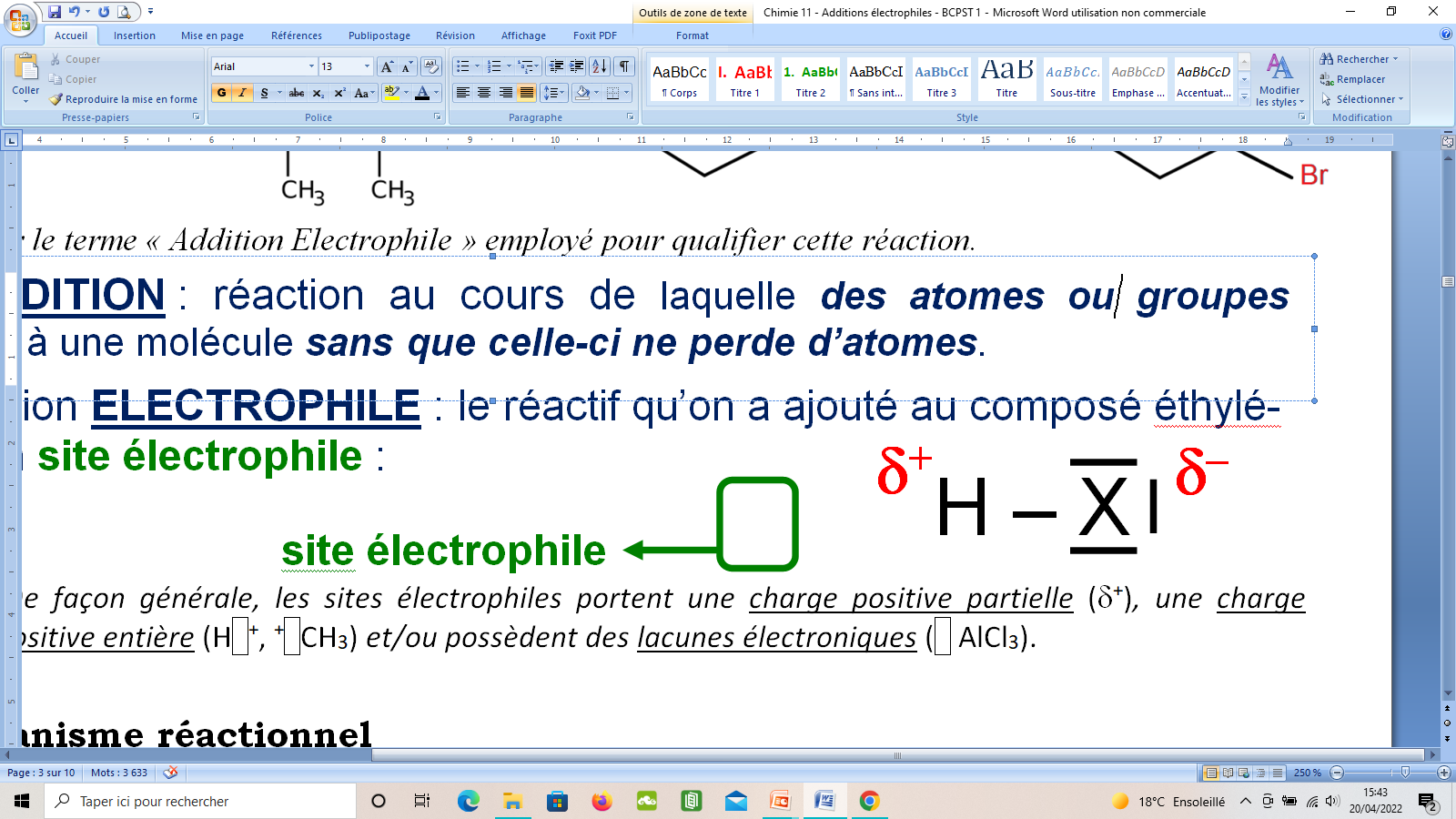 H
Cette étape forme un carbocation (IR plan avec lacune électronique sur l’atome de carbone = espèce INSTABLE)
2ème étape : Attaque du carbocation par l’ion halogénure
H
H
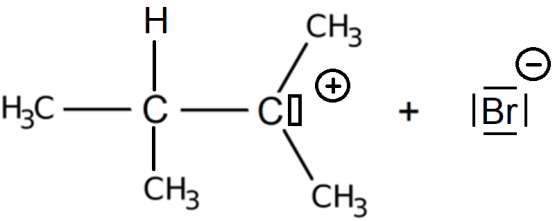 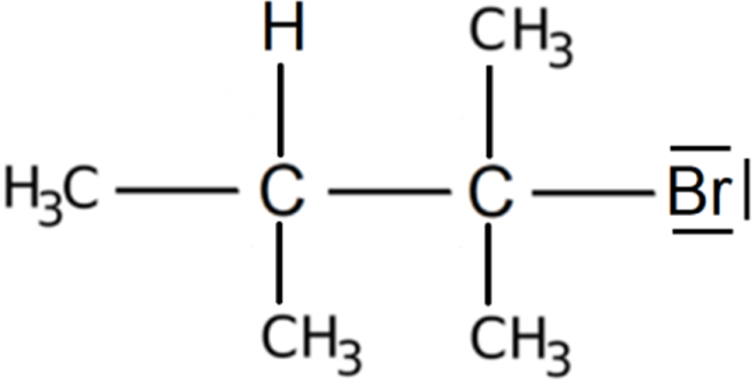 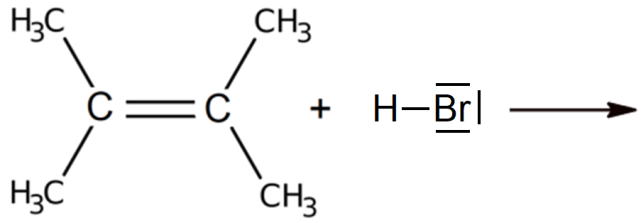 Br – intervient en tant que nucléophile et le carbocation en tant qu’électro-phile.
Quelle est l’allure du profil réactionnel ?
2ème étape : Attaque du carbocation par l’ion halogénure
H
H
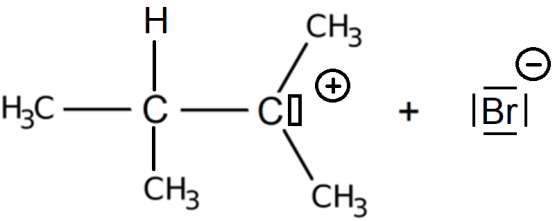 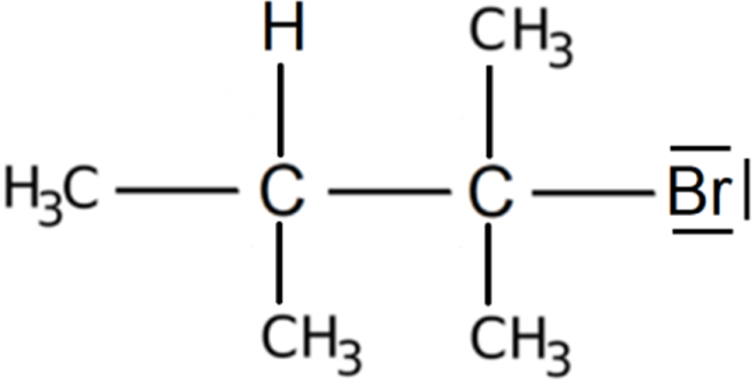 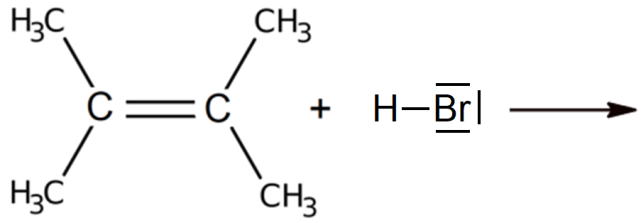 Br – intervient en tant que nucléophile et le carbocation en tant qu’électrophile.
Ea2
Ea1
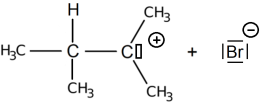 Ep
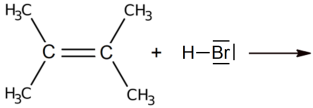 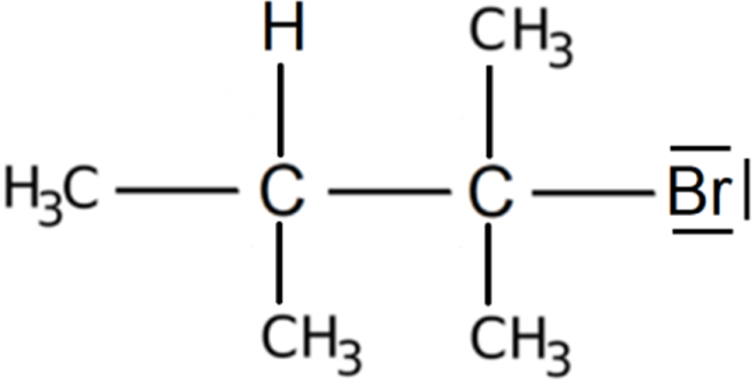 CR
Ea2
Ea1
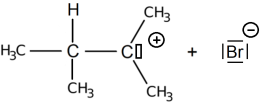 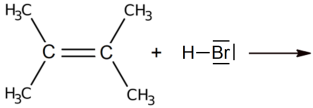 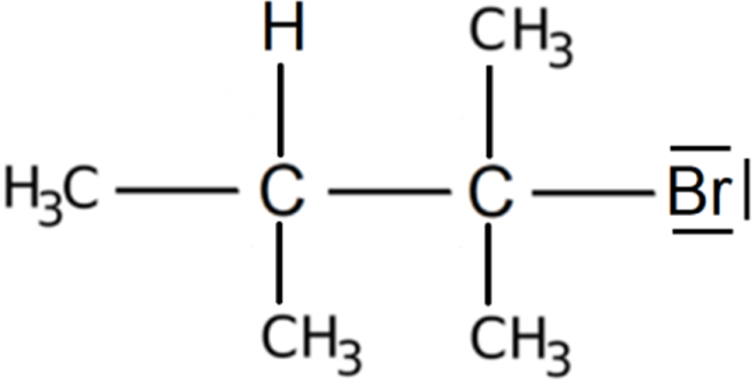 Ep
 Le 1er acte élémentaire est endothermique et le 2nd est exothermique ;
 La réaction globale est exothermique ;
 Le 1er acte élémentaire constitue l’étape cinétiquement déterminante ;
donc la vitesse de la réaction est égale à la vitesse de cet acte élémentaire :
v = v1 = k1 × [Alcène] × [HX]
CR
 Le 1er acte élémentaire est endothermique et le 2nd est exothermique ;
 La réaction globale est exothermique ;
 Le 1er acte élémentaire constitue l’étape cinétiquement déterminante ;
donc la vitesse de la réaction est égale à la vitesse de cet acte élémentaire :
v = v1 = k1 × [Alcène] × [HX]
3) Régiosélectivité de la réaction
Où s’additionnent H et X sur des alcènes dissymétriques ?
Alcène symétrique
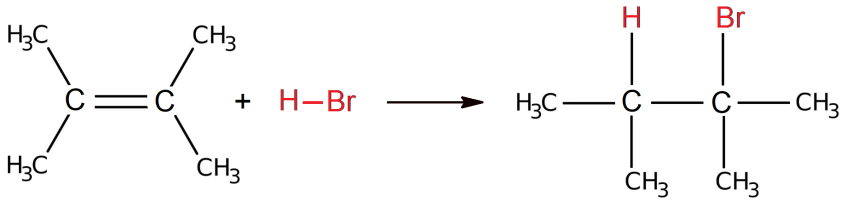 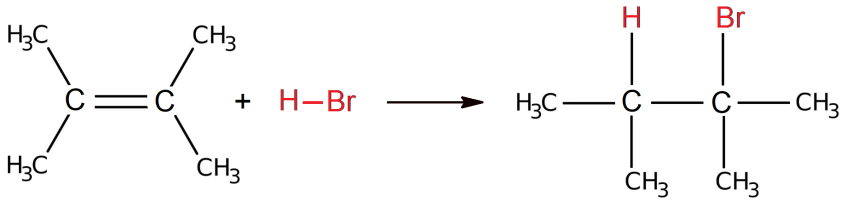 Question INUTILE !
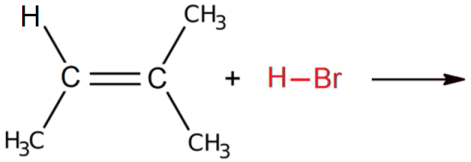 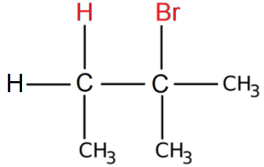 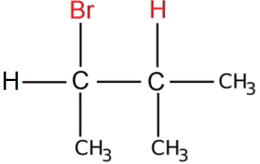 +
Majoritaire
Alcène dissymétrique
3) Régiosélectivité de la réaction
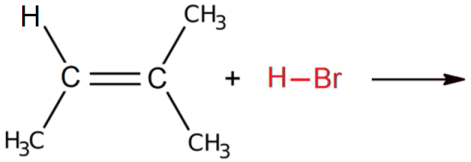 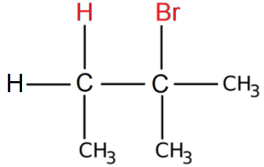 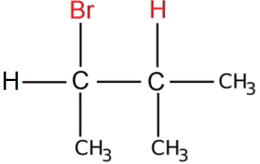 +
Alcène dissymétrique
Majoritaire
Une réaction REGIOSELECTIVE est une réaction qui peut conduire à la formation de plusieurs ISOMERES DE CONSTITUTION (appelés régioisomères) mais qui ne forme préférentiellement que l’un d’eux.
 Définition :
L’hydrohalogénation sur un dérivé éthylénique dissymétrique est régiosélective
 Application :
Explication :
1- A la vitesse de quel acte élémentaire la vitesse de la réaction est-elle égale ?
vréaction = vacte 1 car c’est l’étape cinétiquement déterminante
2- Quel intermédiaire réactionnel instable se forme-t-il lors de cet acte élémentaire ?
Un Carbocation
 Définition :
Une réaction REGIOSELECTIVE est une réaction qui peut conduire à la formation de plusieurs ISOMERES DE CONSTITUTION (appelés régioisomères) mais qui ne forme préférentiellement que l’un d’eux.
 Application :
L’hydrohalogénation sur un dérivé éthylénique dissymétrique est régiosélective
Explication :
1- A la vitesse de quel acte élémentaire la vitesse de la réaction est-elle égale ?
vréaction = vacte 1 car c’est l’étape cinétiquement déterminante
2- Quel intermédiaire réactionnel instable se forme-t-il lors de cet acte élémentaire ?
Un Carbocation
3- Classer les espèces de ce tableau par ordre de stabilité (énergies relatives données en kJ.mol – 1 ) et trouver une explication.
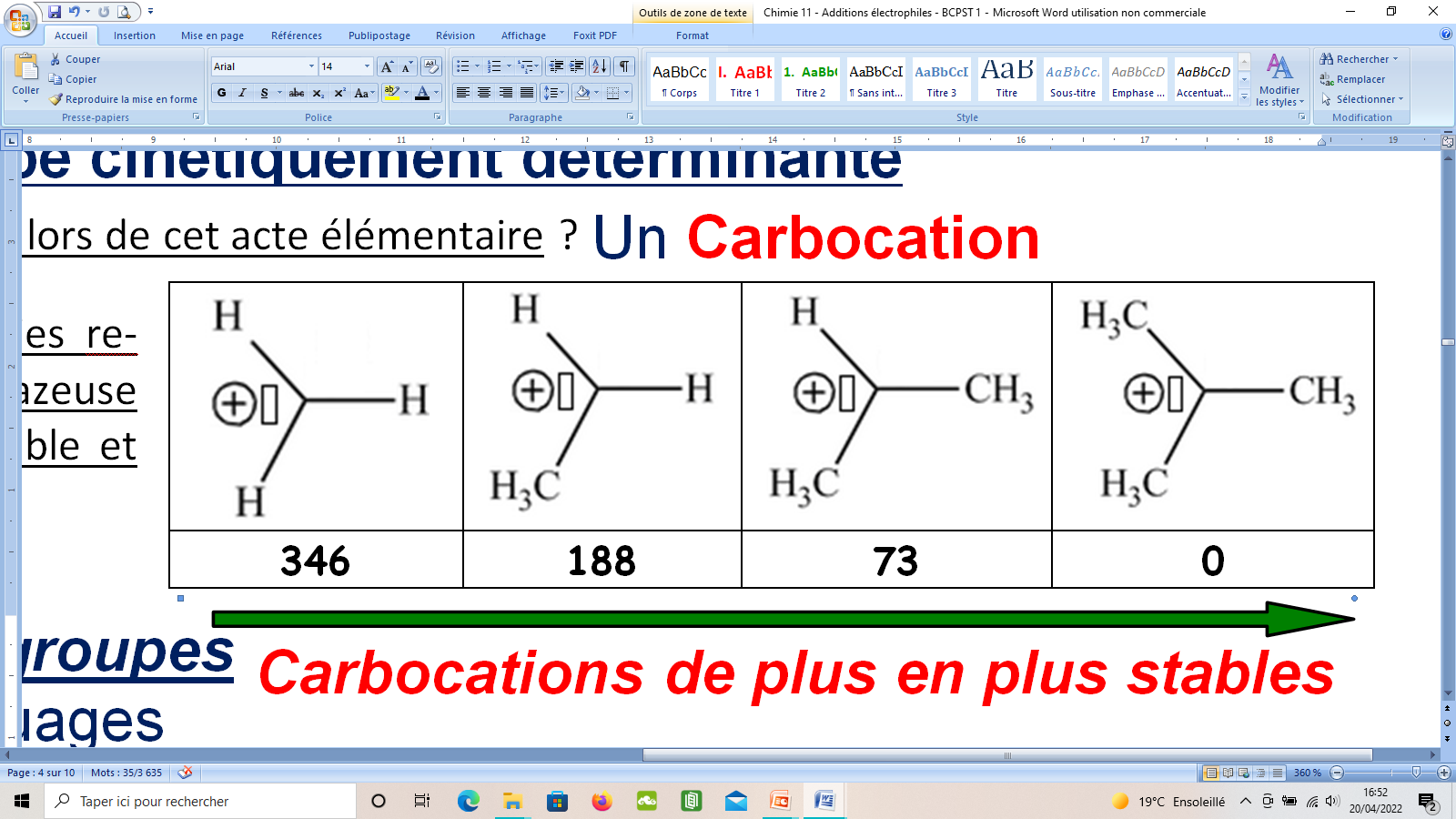 Iaire
Iaire
IIaire
IIIaire
Carbocations de plus en plus stables
1- A la vitesse de quel acte élémentaire la vitesse de la réaction est-elle égale ?
vréaction = vacte 1 car c’est l’étape cinétiquement déterminante
2- Quel intermédiaire réactionnel instable se forme-t-il lors de cet acte élémentaire ?
Un Carbocation
3- Classer les espèces de ce tableau par ordre de stabilité (énergies relatives données en kJ.mol – 1 ) et trouver une explication.
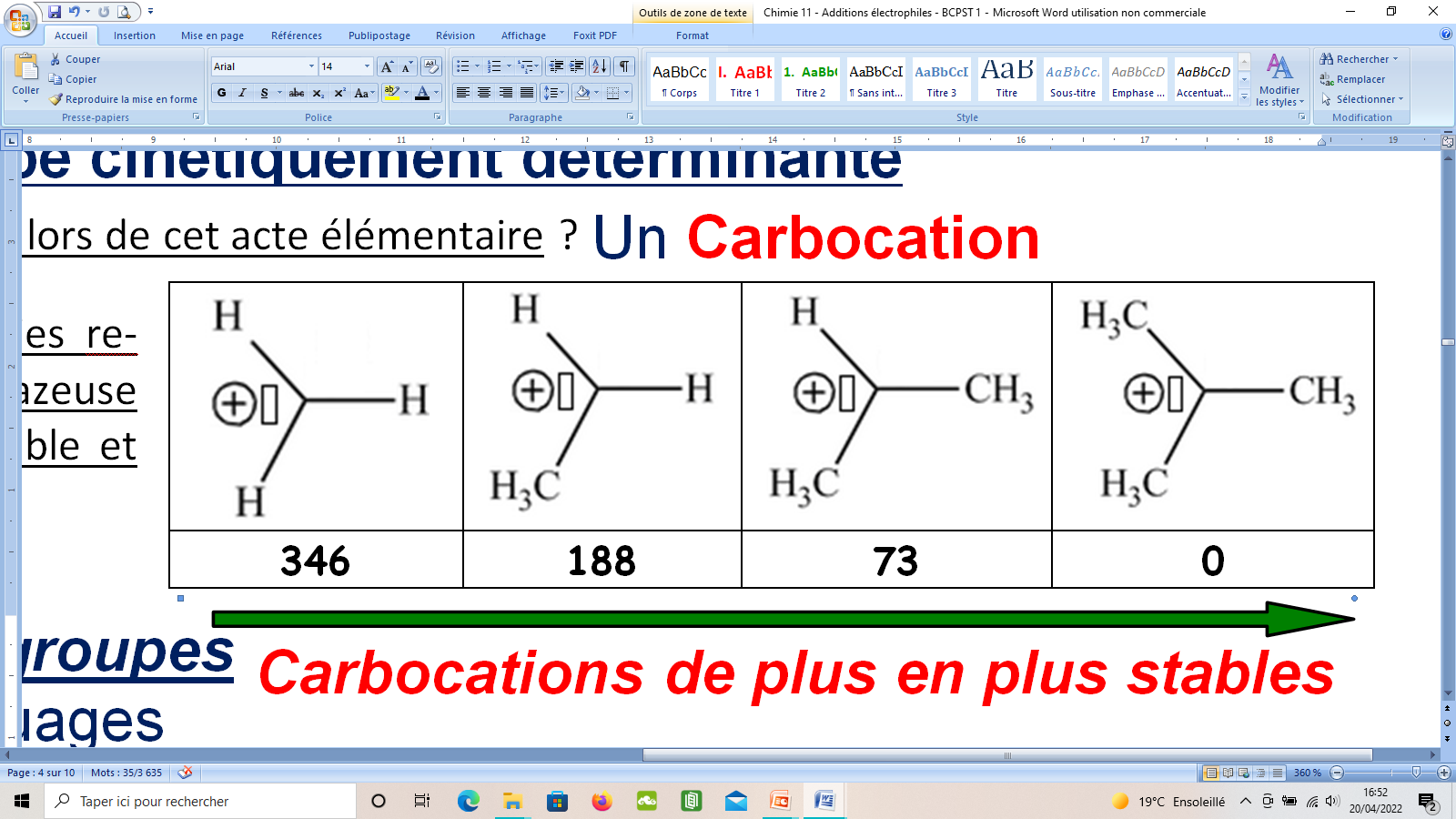 Iaire
Iaire
IIaire
IIIaire
Carbocations de plus en plus stables
Plus un carbocation possède de  groupes alkyles, plus il est stable
car les nuages électroniques de ces groupes peuvent se déformer pour aller combler la lacune du carbocation (les groupes alkyles sont dits inductifs donneurs).
4- Ecrire la 1ère étape du mécanisme réactionnel lors de l’hydrohalogénation du 2-méthylbut-2-ène puis justifier la formation préférentielle d’un des 2 régioisomères.
3- Classer les espèces de ce tableau par ordre de stabilité (énergies relatives données en kJ.mol – 1 ) et trouver une explication.
Plus un carbocation possède de  groupes alkyles, plus il est stable
car les nuages électroniques de ces groupes peuvent se déformer pour aller combler la lacune du carbocation (les groupes alkyles sont dits inductifs donneurs).
4- Ecrire la 1ère étape du mécanisme réactionnel lors de l’hydrohalogénation du 2-méthylbut-2-ène puis justifier la formation préférentielle d’un des 2 régioisomères.
H
Carbocation tertiaire RIII+
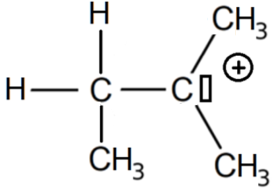 plus stable
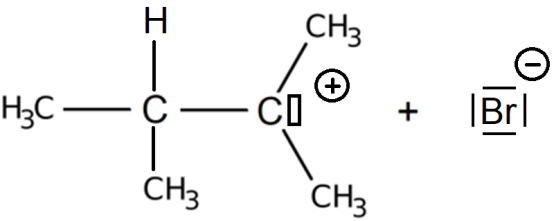 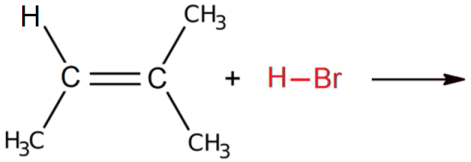 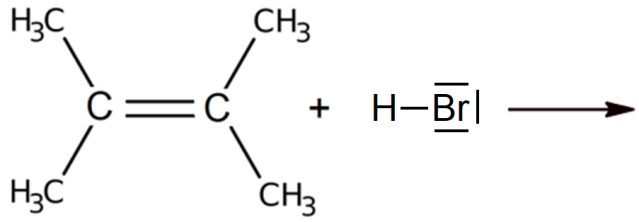 H
H
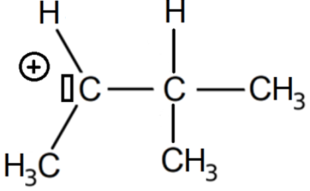 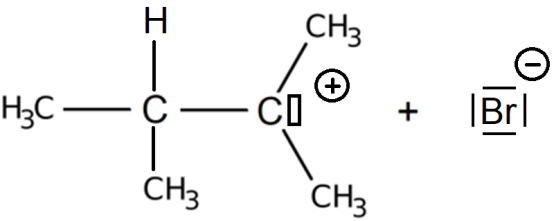 Carbocation secondaire RII+
moins stable
4- Après avoir écrit la 1ère étape du mécanisme réactionnel, justifier la formation préférentielle d’un des 2 régioisomères lors de l’hydrohalogénation du 2-méthylbut-2-ène.
H
Carbocation tertiaire RIII+
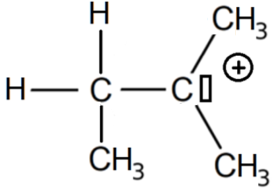 plus stable
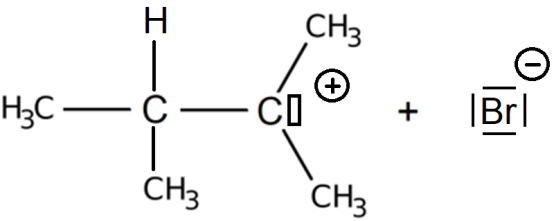 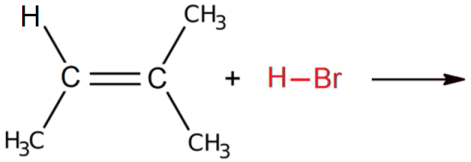 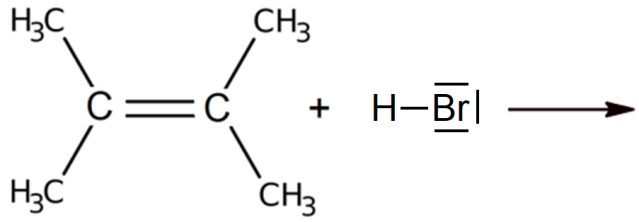 H
H
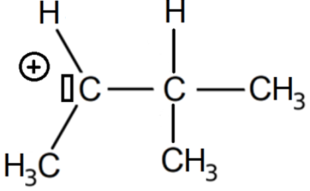 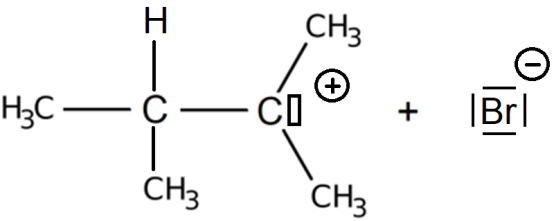 Ea1’
RII+
Carbocation secondaire RII+
moins stable
Ea1
Ep
RIII+
CR
H
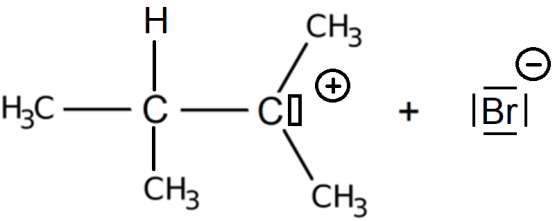 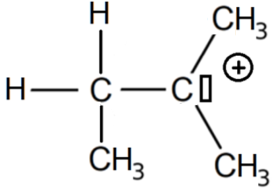 Ea1’
RIII+
RII+
H
Ea1
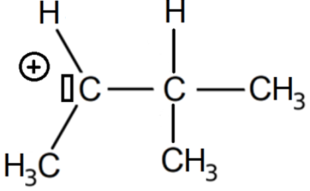 RIII+
RII+
Ep(carbocation IIIaire) < Ep(carbocation IIaire)
Ea1 < Ea1’
Donc le carbocation IIIaire se forme plus vite que le carbocation IIaire.
Ep
 On obtient majoritairement le 2-bromo-2-méthylbu-tane issu du carbocation IIIaire
Règle de MARKOVNIKOV
Lors de l’addition d’un halogénure d’hydrogène H − X sur un composé éthy-lénique dissymétrique, le produit majoritaire est issu du carbocation le plus stable formé à l’issu de l’acte élémentaire cinétiquement déterminant.
CR
Ea1 < Ea1’
Donc le carbocation IIIaire se forme plus vite que le carbocation IIaire.
 On obtient majoritairement le 2-bromo-2-méthylbu-tane issu du carbocation IIIaire
Règle de MARKOVNIKOV
Lors de l’addition d’un halogénure d’hydrogène H − X sur un composé éthy-lénique dissymétrique, le produit majoritaire est issu du carbocation le plus stable formé à l’issu de l’acte élémentaire cinétiquement déterminant.
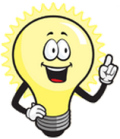 Les carbocations sont stabilisés s’il y a à proximité des groupes inductifs donneurs mais ils sont déstabilisés s’il y a à proximité des groupes induc-tifs attracteurs. D’autres effets électroniques comme la mésomérie peuvent (dé)stabiliser les carbocations.
4) Stéréosélectivité de la réaction
Comment s’additionnent H et X sur des alcènes dissymétriques ?
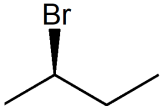 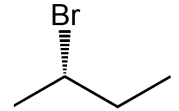 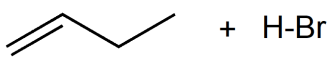 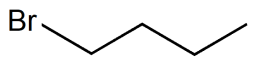 +
+
(2 %)
(49 %)
(49 %)
4) Stéréosélectivité de la réaction
Comment s’additionnent H et X sur des alcènes dissymétriques ?
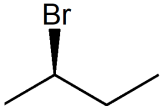 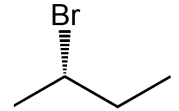 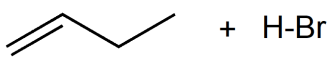 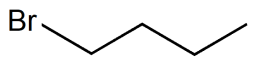 +
+
(2 %)
(49 %)
(49 %)
Explication :
1- Justifier pourquoi on obtient bien plus de 2-bromobutane que de 1-bromobutane
Carbocation Iaire conduisant à la formation du 1-bromobutane
H
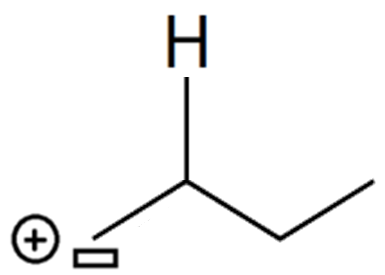 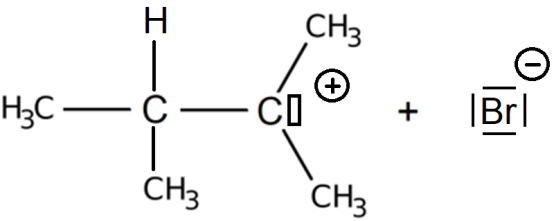 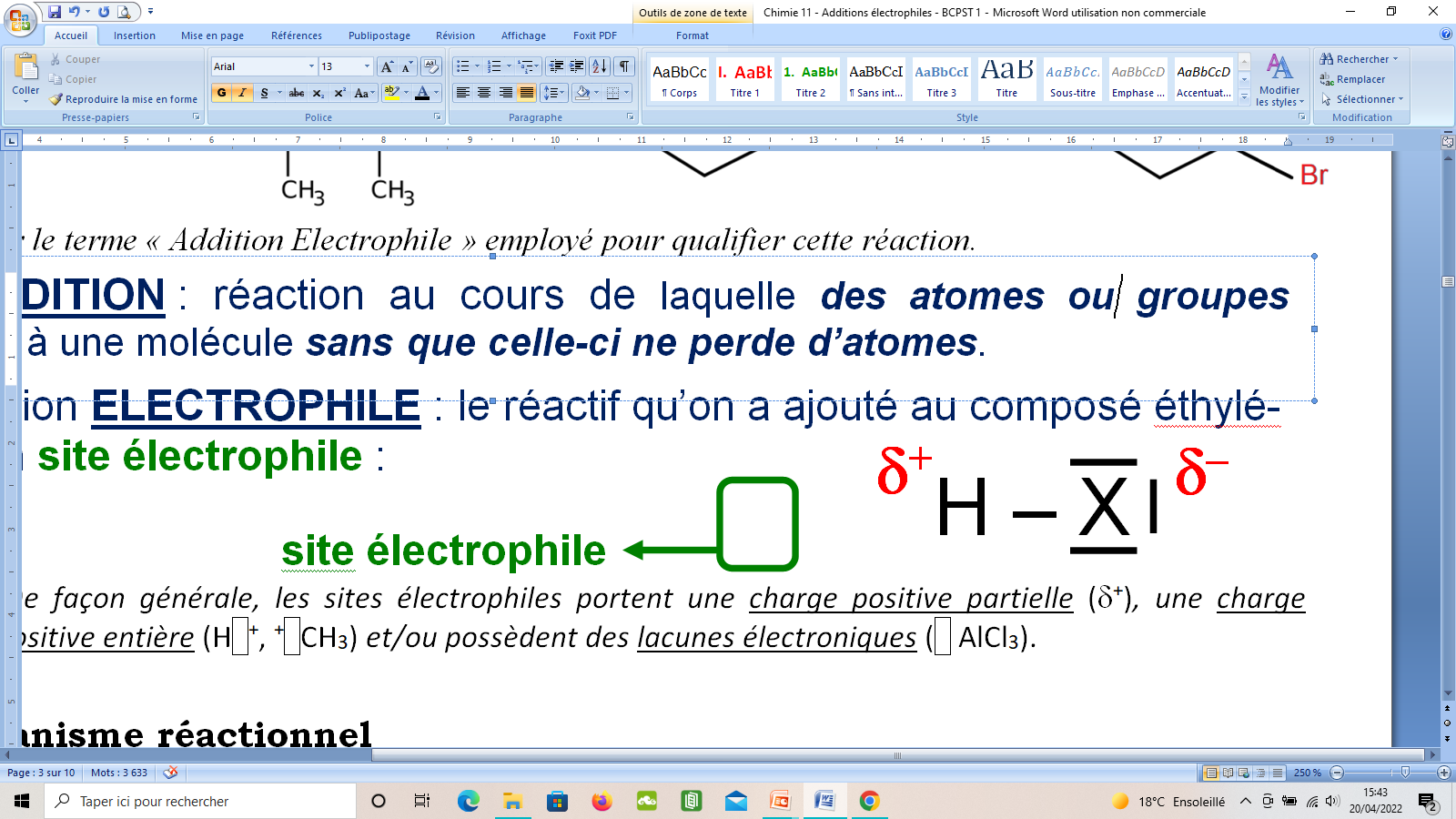 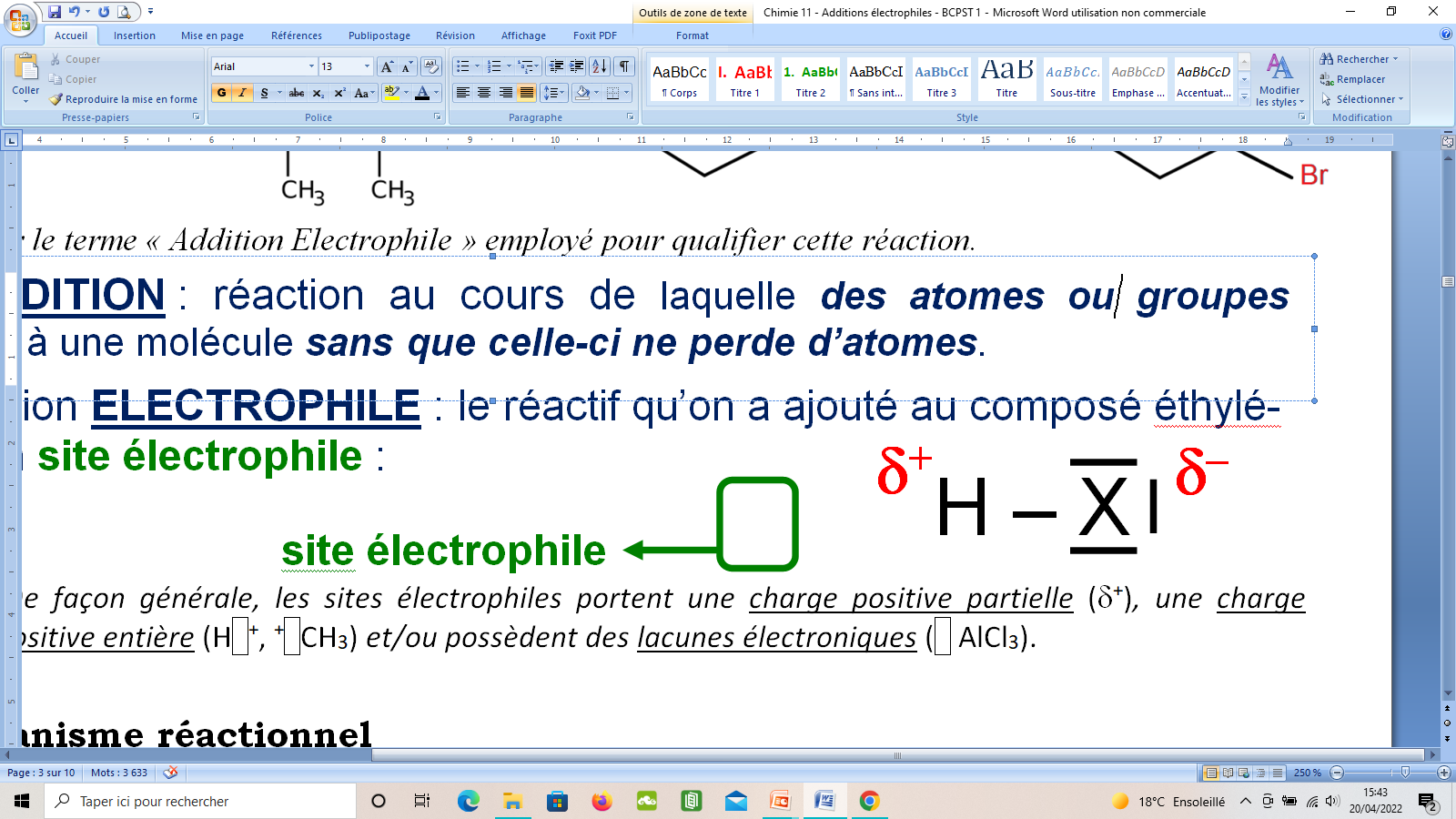 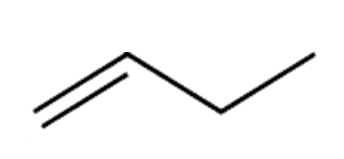 +
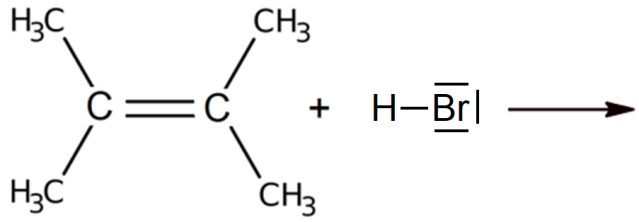 H
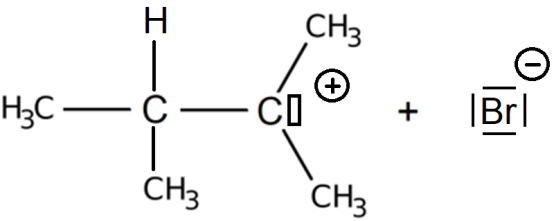 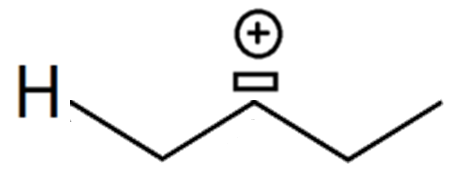 Carbocation IIaire conduisant à la formation du 2-bromobutane
H
D’après la règle de Markovnikov, il se forme plus de 2-bromobutane car le carbocation dont il est issu est plus stable que celui dont est issu le 1-bromobutane.
1- Justifier pourquoi on obtient bien plus de 2-bromobutane que de 1-bromobutane
Carbocation Iaire conduisant à la formation du 1-bromobutane
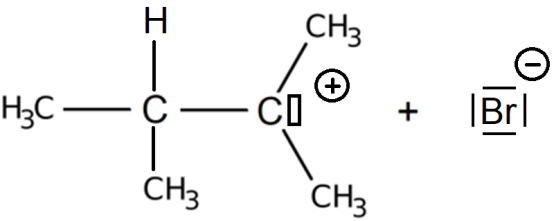 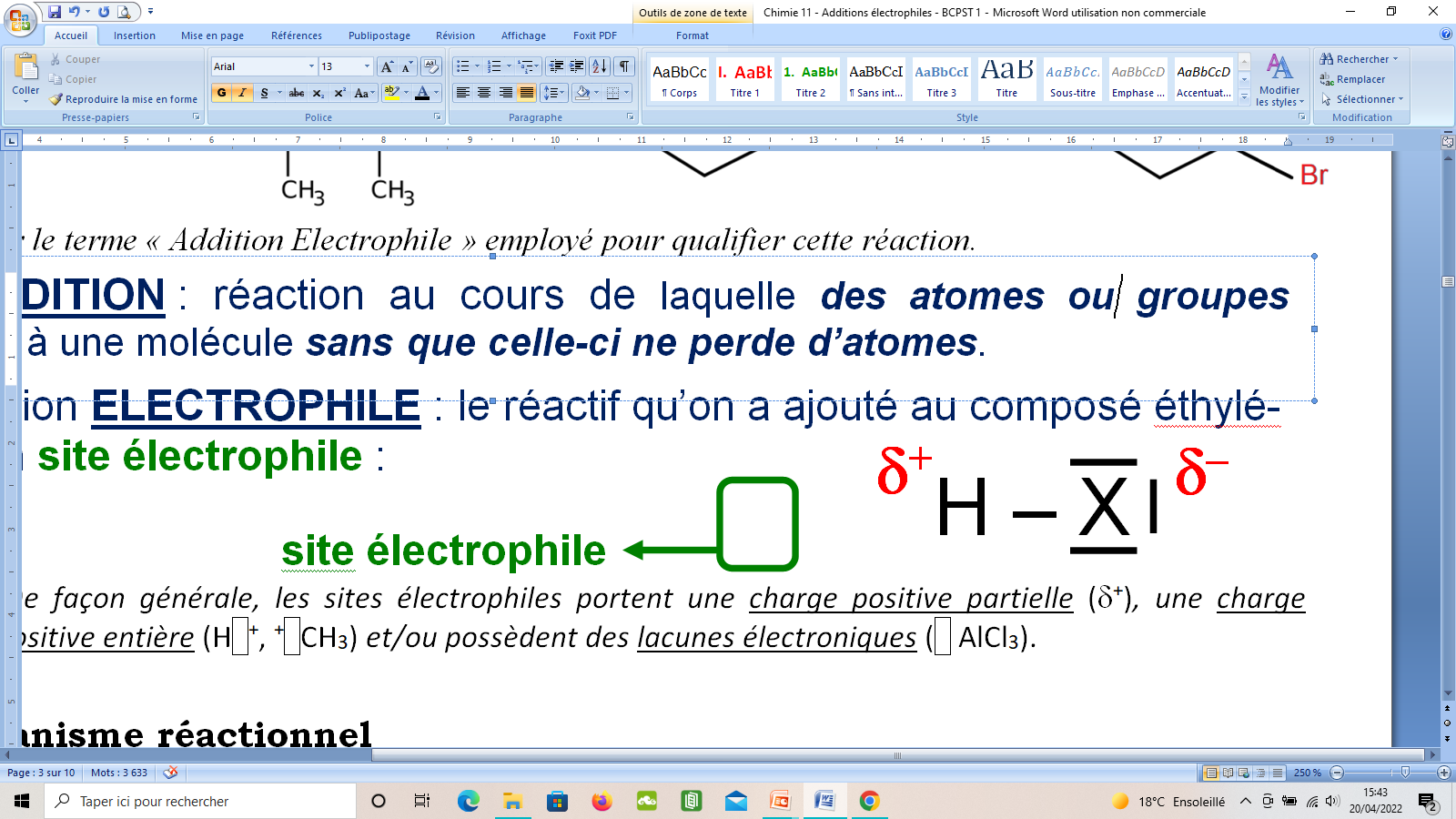 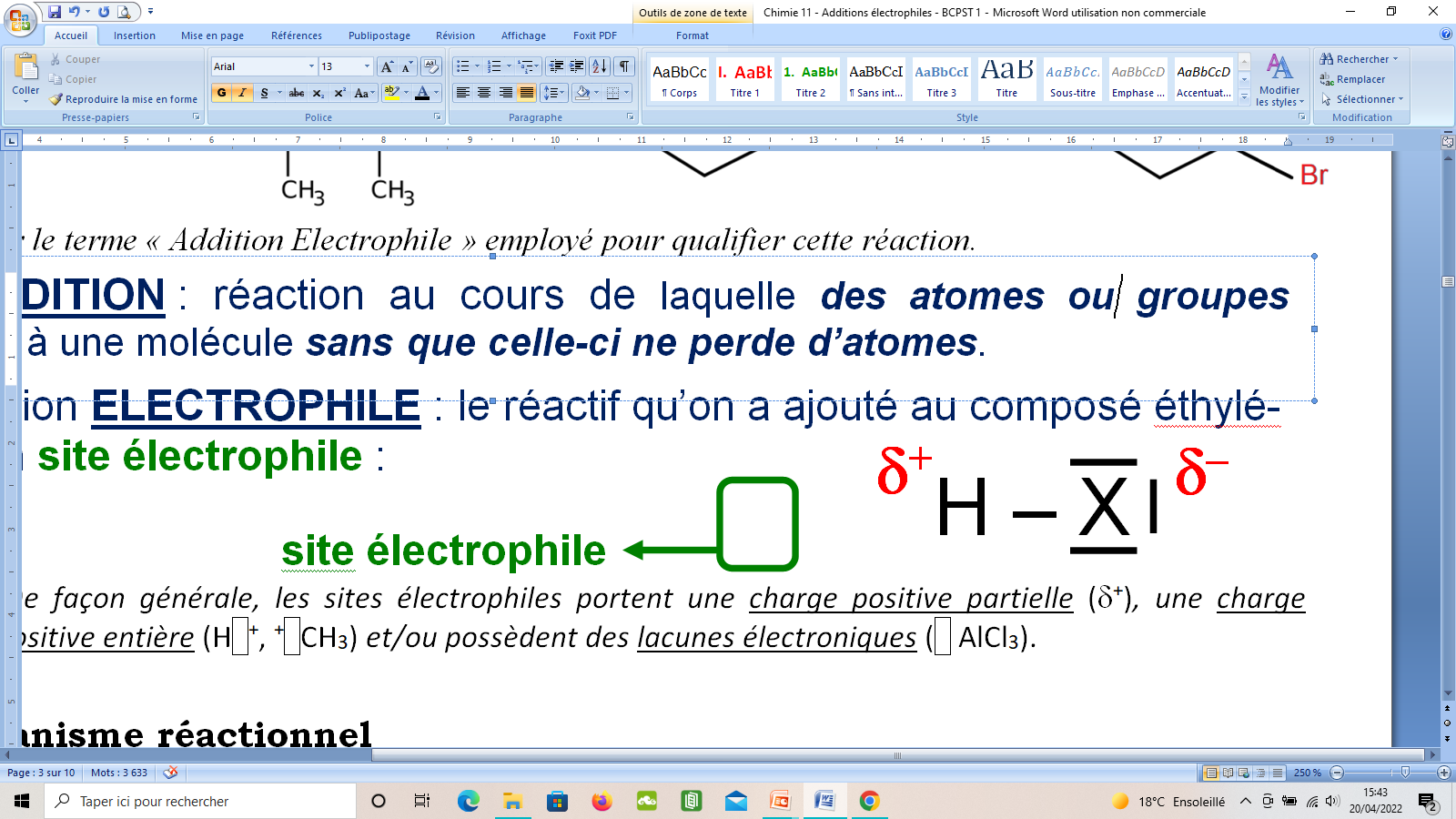 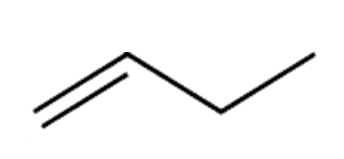 +
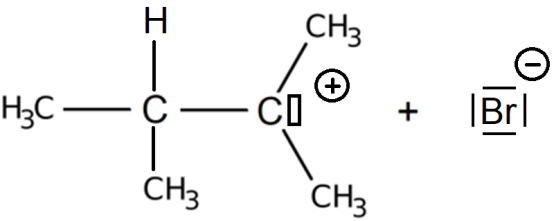 Carbocation IIaire conduisant à la formation du 2-bromobutane
H
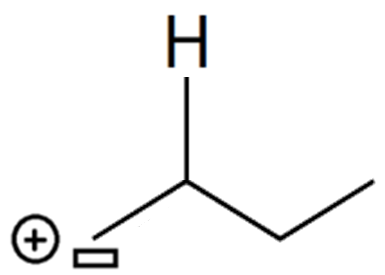 D’après la règle de Markovnikov, il se forme plus de 2-bromobutane car le carbocation dont il est issu est plus stable que celui dont est issu le 1-bromobutane.
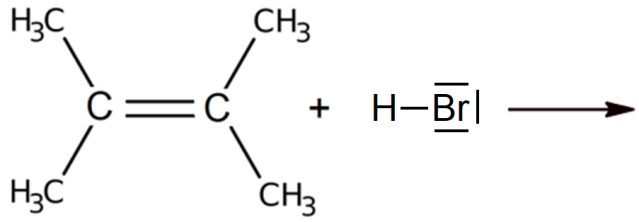 H
2- Pourquoi se forme-t-il autant des deux énantiomères du 2-bromobutane ?
Attaque PAR DESSUS
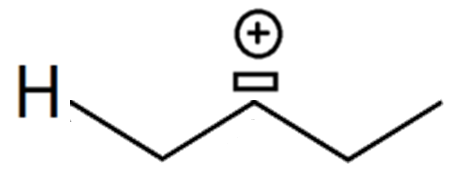 H
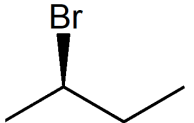 (50 %)
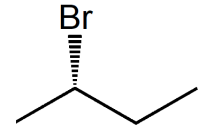 (50 %)
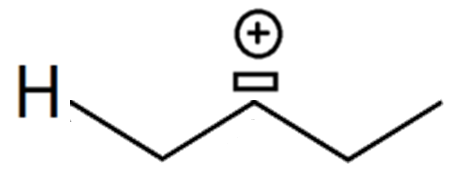 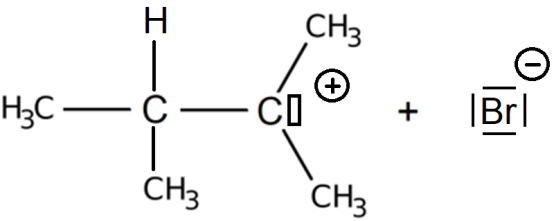 +
Attaque PAR DESSOUS
1- Justifier pourquoi on obtient bien plus de 2-bromobutane que de 1-bromobutane
D’après la règle de Markovnikov, il se forme plus de 2-bromobutane car le carbocation dont il est issu est plus stable que celui dont est issu le 1-bromobutane.
2- Pourquoi se forme-t-il autant des deux énantiomères du 2-bromobutane ?
Attaque PAR DESSUS
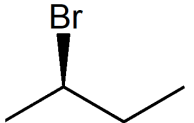 (50 %)
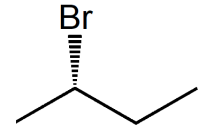 (50 %)
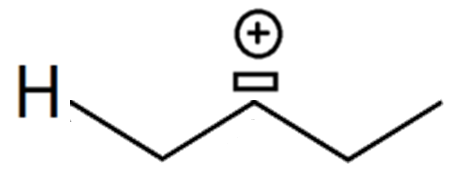 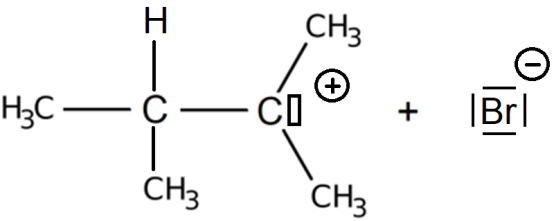 +
Attaque PAR DESSOUS
 Définition :
Lors du 2ème acte élémentaire, l’attaque de l’ion halogénure est équiproba-ble d’un côté ou de l’autre du plan du carbocation : les deux énantiomères du 2-bromobutane sont donc formés en égales proportions.
 Application :
Une réaction STEREOSELECTIVE est une réaction qui peut conduire à la formation de plusieurs STEREOISOMERES DE CONFI-GURATION mais qui ne forme préférentiellement que l’un d’eux.
L’hydrohalogénation sur un composé éthylénique n’est pas stéréosélective
Une réaction STEREOSELECTIVE est une réaction qui peut conduire à la formation de plusieurs STEREOISOMERES DE CONFI-GURATION mais qui ne forme préférentiellement que l’un d’eux.
L’hydrohalogénation sur un composé éthylénique n’est pas stéréosélective
III- HYDRATATION : Addition électrophile d’eau sur un dérivé éthylénique
1) Bilan de la réaction
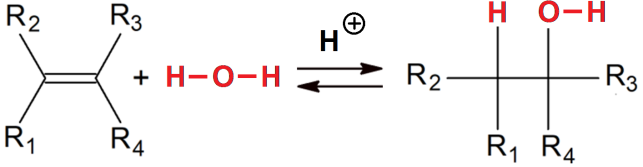 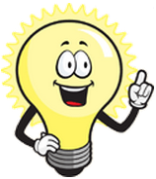 Milieu acide utilisé = H2SO4 plutôt dilué
 Définition :
Pas de chauffage
 Application :
 Application 3 : Dessiner puis nommer le composé obtenu par action de l’eau en milieu acide sulfurique sur le 2,3-diméthylbut-2-ène puis sur le cyclohexène.
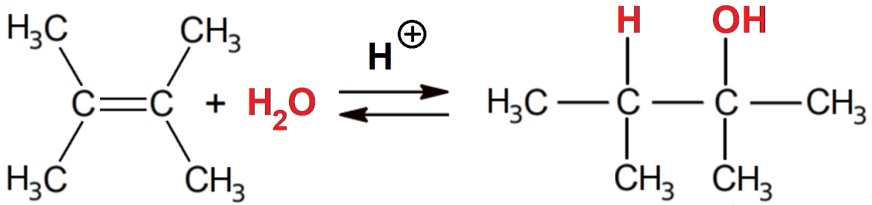 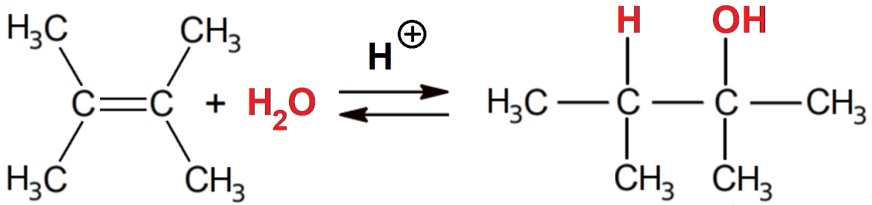 2,3-diméthylbutan-2-ol
III- HYDRATATION : Addition électrophile d’eau sur un dérivé éthylénique
1) Bilan de la réaction
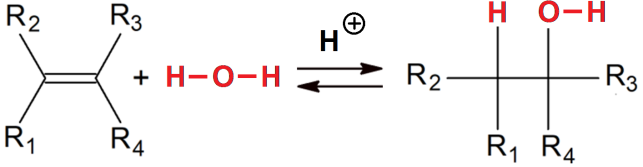 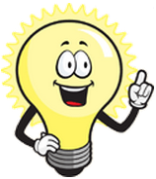 Milieu acide utilisé = H2SO4 plutôt dilué
Pas de chauffage
 Application 3 : Dessiner puis nommer le composé obtenu par action de l’eau en milieu acide sulfurique sur le 2,3-diméthylbut-2-ène puis sur le cyclohexène.
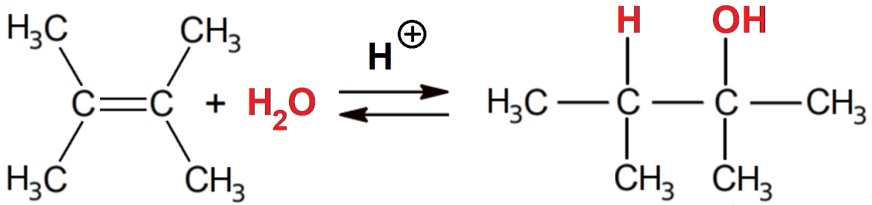 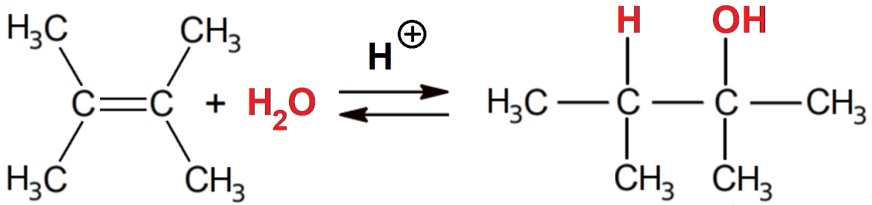 2,3-diméthylbutan-2-ol
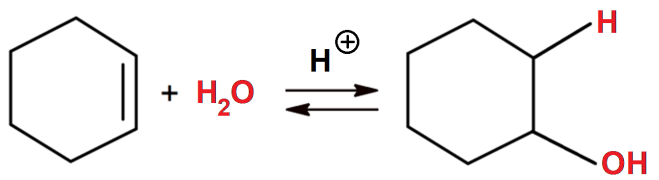 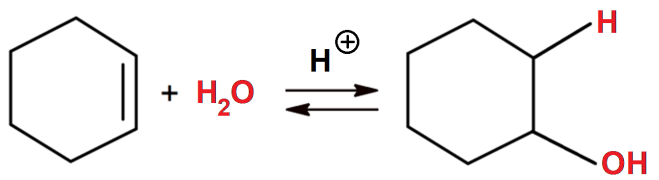 Cyclohexanol
 Application 3 : Dessiner puis nommer le composé obtenu par action de l’eau en milieu acide sulfurique sur le 2,3-diméthylbut-2-ène puis sur le cyclohexène.
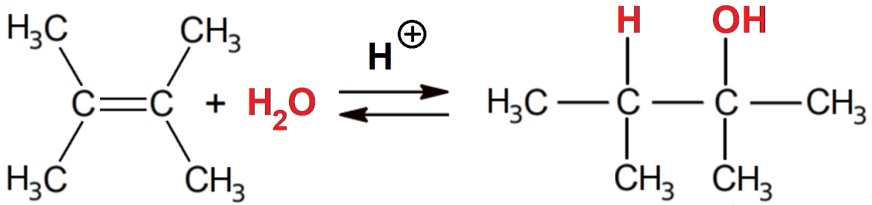 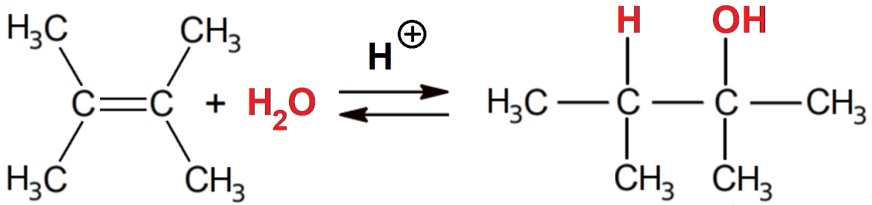 2,3-diéthylbutan-2-ol
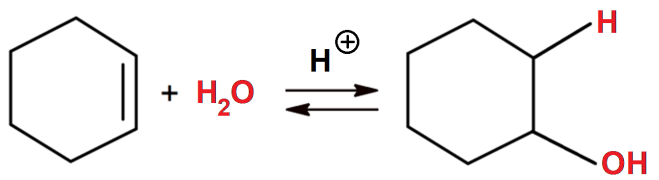 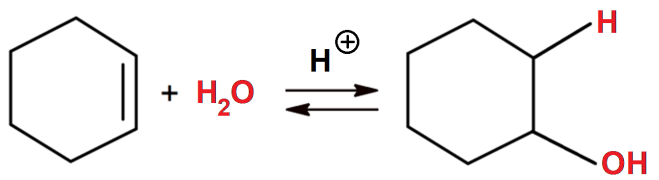 Cyclohexanol
2) Mécanisme réactionnel
1ère étape : Attaque par l’alcène du H+ libéré par l’acide fort
H
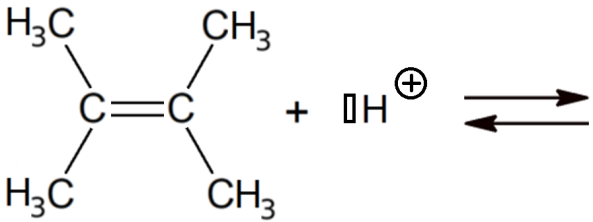 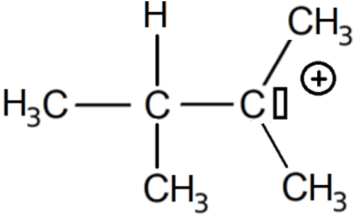 H
- Cette étape forme un carbocation qui est une espèce INSTABLE : c’est donc l’ étape cinétiquement déterminante
- C’est l’ion H+ qui joue le rôle d’électrophile
2) Mécanisme réactionnel
1ère étape : Attaque par l’alcène du H+ libéré par l’acide fort
H
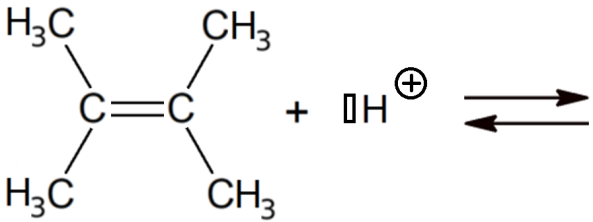 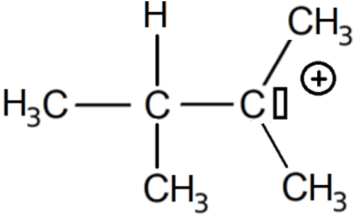 H
- Cette étape forme un carbocation qui est une espèce INSTABLE : c’est donc l’ étape cinétiquement déterminante
- C’est l’ion H+ qui joue le rôle d’électrophile
2ème étape : Attaque du carbocation par la molécule d’eau
H
H
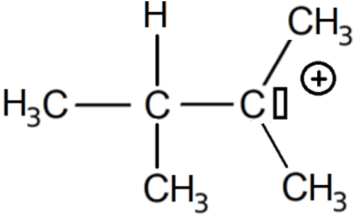 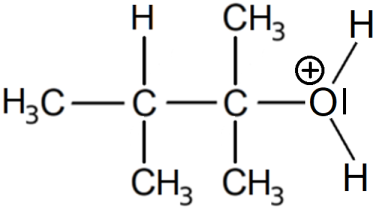 2d–
d+
d+
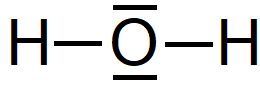 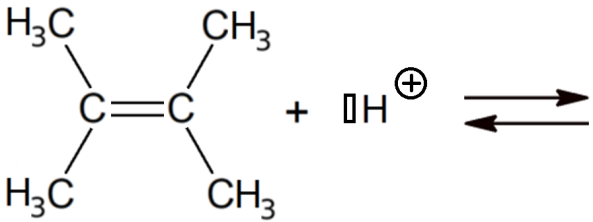 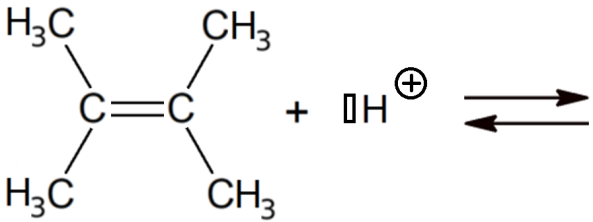 - Cette étape forme un ion alkyloxonium
- L’eau intervient en tant que nucléophile via son oxygène chargé 2 d –.
2ème étape : Attaque du carbocation par la molécule d’eau
H
H
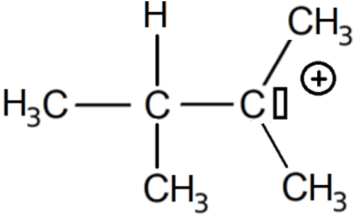 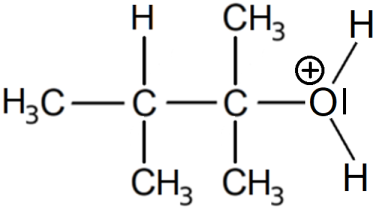 2d–
d+
d+
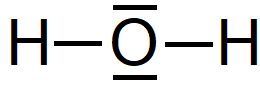 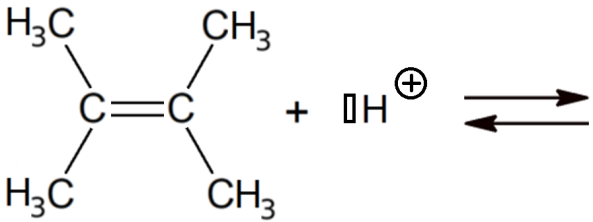 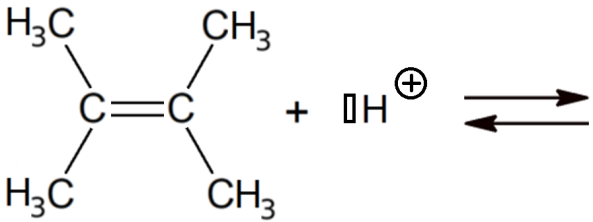 - Cette étape forme un ion alkyloxonium
- L’eau intervient en tant que nucléophile via son oxygène chargé 2 d –.
3ème étape : Déprotonation de l’ion alkyloxonium
H
H
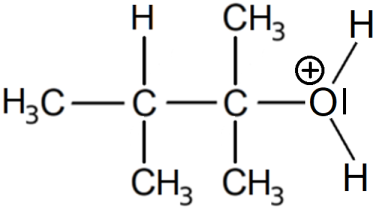 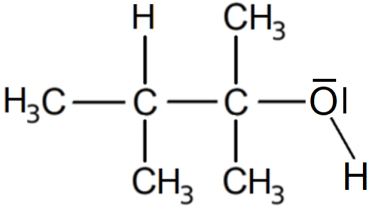 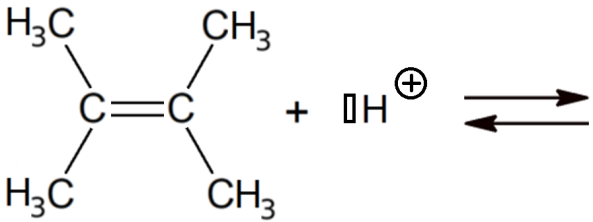 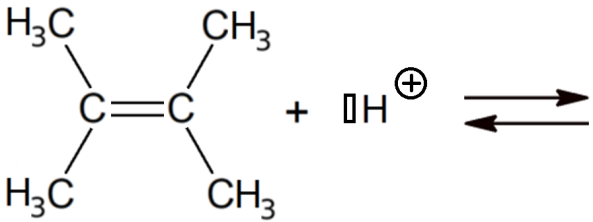 Réaction acido-basique au cours de laquelle se forme l’alcool et qui régénère l’ion H+ qui joue donc bien le rôle de catalyseur
3ème étape : Déprotonation de l’ion alkyloxonium
H
H
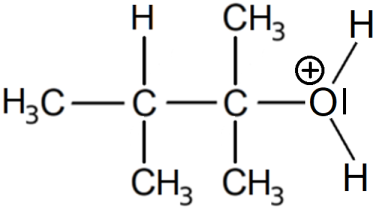 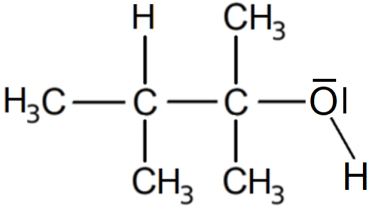 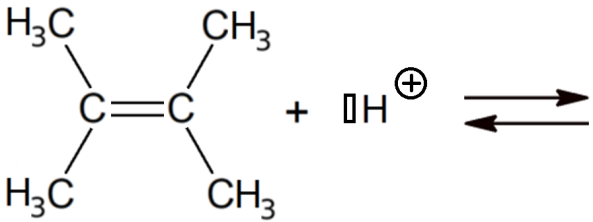 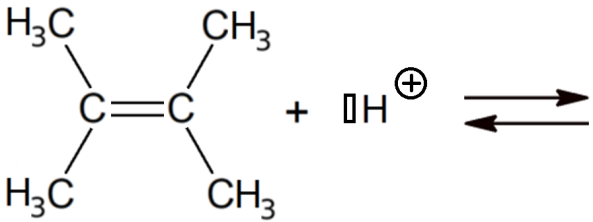 Réaction acido-basique au cours de laquelle se forme l’alcool et qui régénère l’ion H+ qui joue donc bien le rôle de catalyseur
3) Régiosélectivité de la réaction
Où s’additionnent H et OH sur des alcènes dissymétriques ?
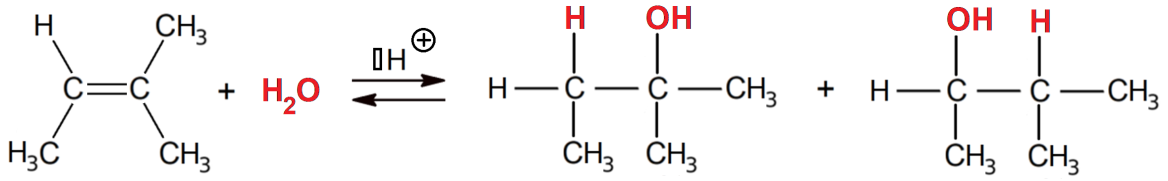 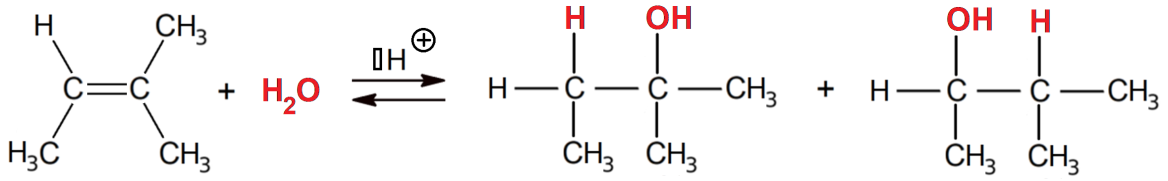 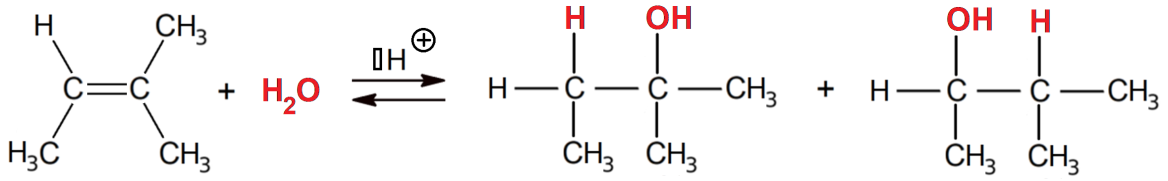 A1
A2
Majoritaire
 Application 4 : Expliquer les proportions obtenues pour chaque produit.
3ème étape : Déprotonation de l’ion alkyloxonium
Réaction acido-basique au cours de laquelle se forme l’alcool et qui régénère l’ion H+ qui joue donc bien le rôle de catalyseur
3) Régiosélectivité de la réaction
Où s’additionnent H et OH sur des alcènes dissymétriques ?
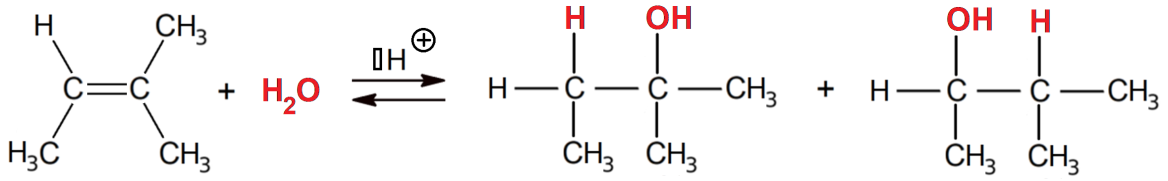 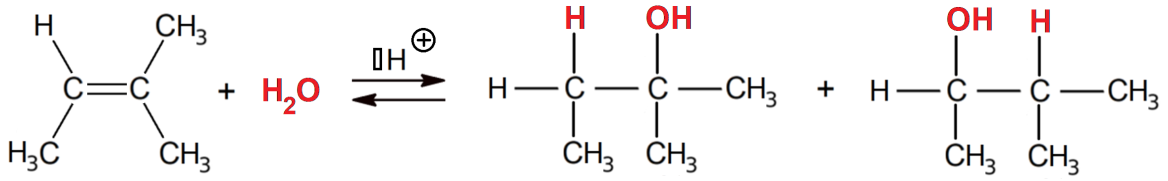 A1
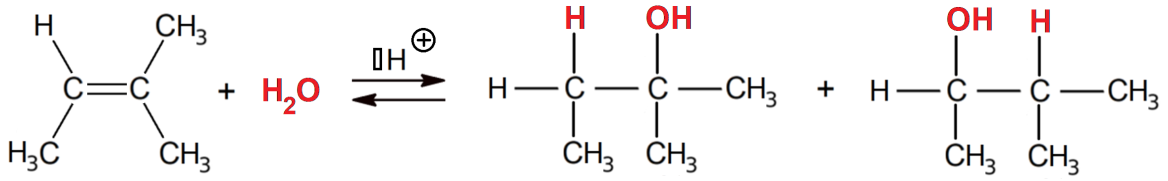 A2
Majoritaire
 Application 4 : Expliquer les proportions obtenues pour chaque produit.
La 1ère étape du mécanisme peut conduire à la formation de deux carbo-cations différents :
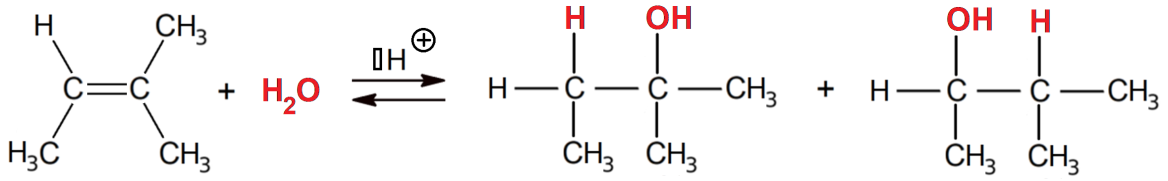 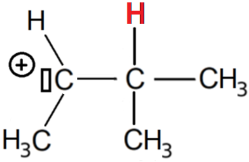 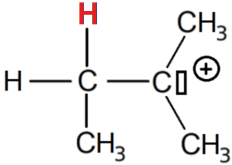 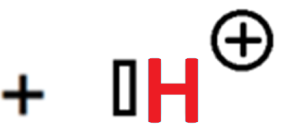 et
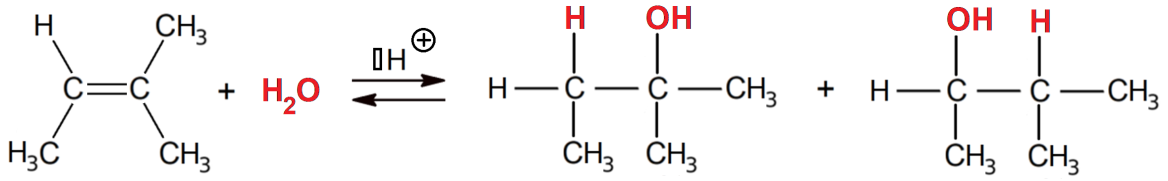 3) Régiosélectivité de la réaction
Où s’additionnent H et OH sur des alcènes dissymétriques ?
A1
A2
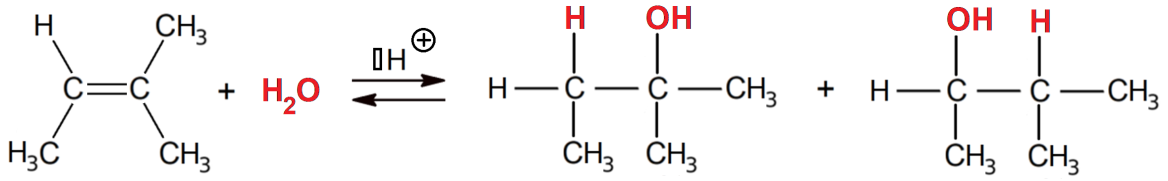 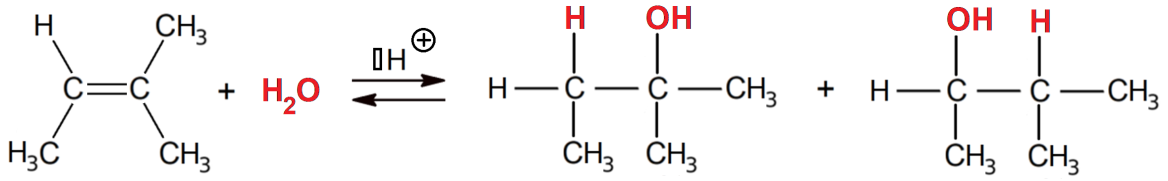 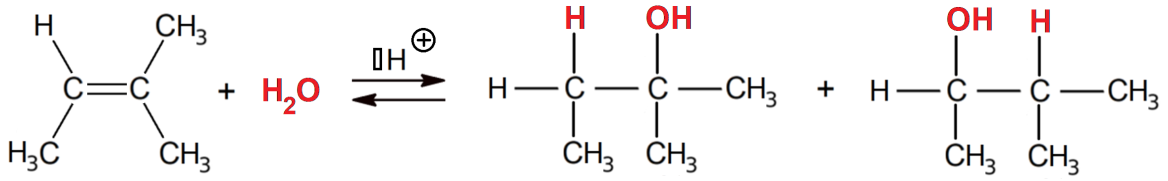 Majoritaire
 Application 4 : Expliquer les proportions obtenues pour chaque produit.
La 1ère étape du mécanisme peut conduire à la formation de deux carbo-cations différents :
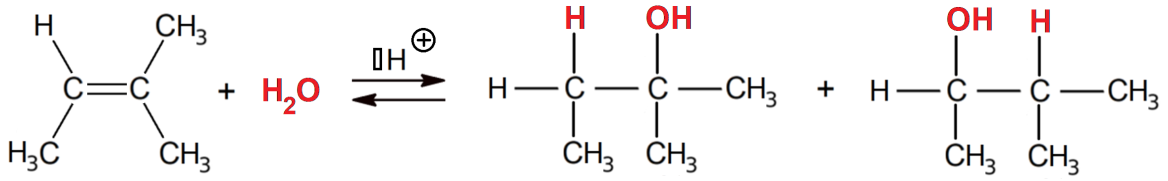 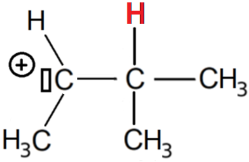 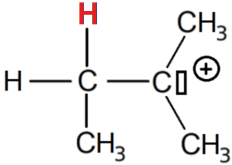 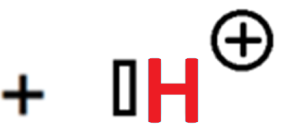 et
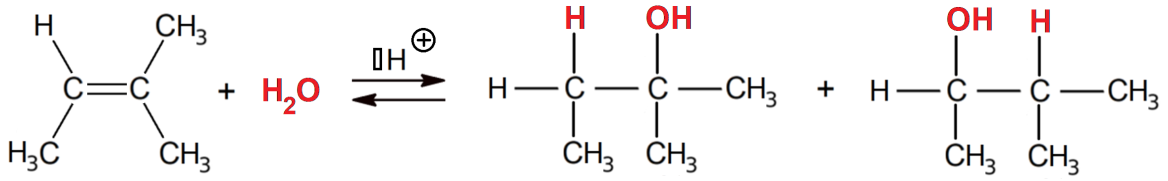 Carbocation IIIaire
Carbocation IIaire
+ stable que
qui conduira au produit A1
qui conduira au produit A2
après attaque de l’eau
après attaque de l’eau
 Application 4 : Expliquer les proportions obtenues pour chaque produit.
La 1ère étape du mécanisme peut conduire à la formation de deux carbo-cations différents :
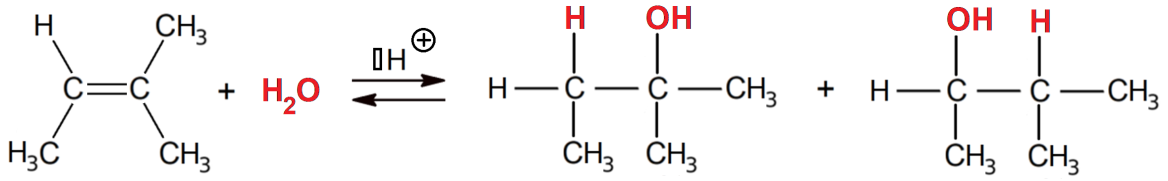 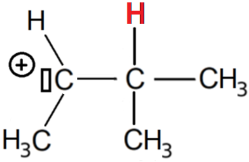 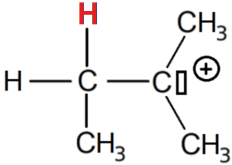 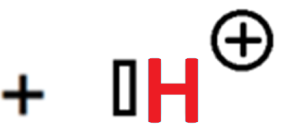 et
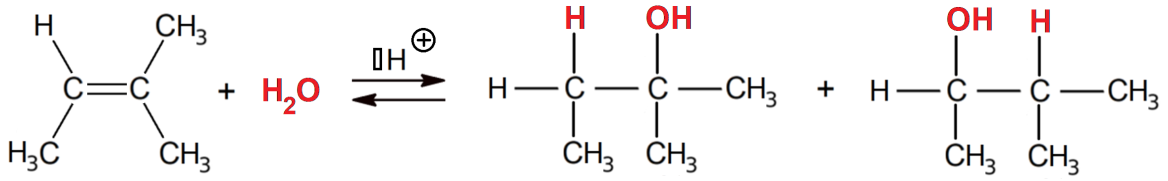 Carbocation IIIaire
Carbocation IIaire
+ stable que
qui conduira au produit A1
qui conduira au produit A2
 Conclusion :
après attaque de l’eau
après attaque de l’eau
 A1 sera donc MAJORITAIRE
L’hydratation sur un dérivé éthylénique dissymétrique est  
                       régiosélective
Elle vérifie toujours la règle de MARKOVNIKOV : l’alcool obtenu majoritai-rement lors de l’hydratation d’un dérivé éthylénique dissymétrique est celui issu du carbocation le plus stable.
 Application 4 : Expliquer les proportions obtenues pour chaque produit.
Carbocation IIIaire
Carbocation IIaire
+ stable que
qui conduira au produit A1
qui conduira au produit A2
après attaque de l’eau
après attaque de l’eau
 A1 sera donc MAJORITAIRE
L’hydratation sur un dérivé éthylénique dissymétrique est  
                       régiosélective
Elle vérifie toujours la règle de MARKOVNIKOV : l’alcool obtenu majoritai-rement lors de l’hydratation d’un dérivé éthylénique dissymétrique est celui issu du carbocation le plus stable.
 Conclusion :
4) Stéréosélectivité de la réaction
Comment s’additionnent H et OH sur des alcènes dissymétriques ?
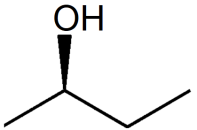 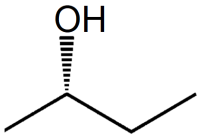 A1
A2
A3
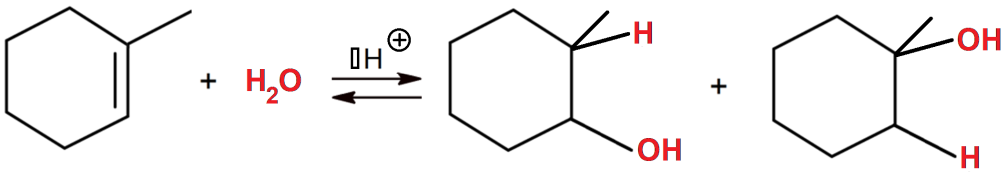 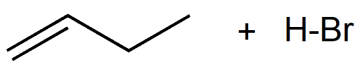 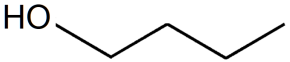 +
+
(4 %)
(48 %)
(48 %)
 Application 5 : Proposer une explication aux proportions obtenues pour chaque produit.
L’hydratation sur un dérivé éthylénique dissymétrique est  
                       régiosélective
Elle vérifie toujours la règle de MARKOVNIKOV : l’alcool obtenu majoritai-rement lors de l’hydratation d’un dérivé éthylénique dissymétrique est celui issu du carbocation le plus stable.
4) Stéréosélectivité de la réaction
Comment s’additionnent H et OH sur des alcènes dissymétriques ?
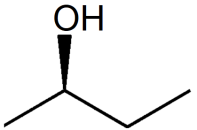 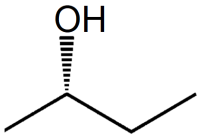 A1
A2
A3
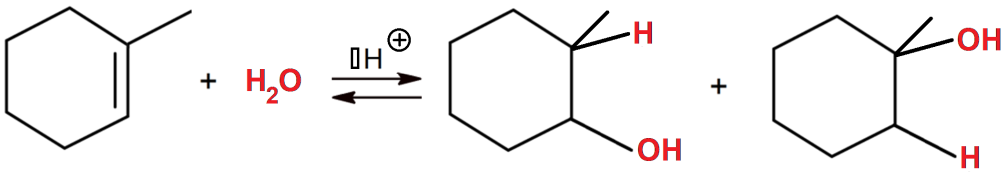  Conclusion :
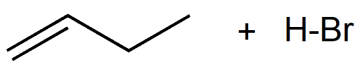 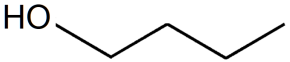 +
+
(4 %)
(48 %)
(48 %)
 Application 5 : Proposer une explication aux proportions obtenues pour chaque produit.
Iaire
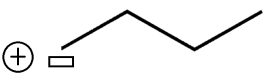 A1
issu du carbocation
D’après la règle de Markovnikov, A2 et A3 seront formés en plus grande quantité que A1
Le + stable
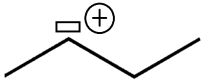 IIaire
A2
A3
et
issus du carbocation
4) Stéréosélectivité de la réaction
Comment s’additionnent H et OH sur des alcènes dissymétriques ?
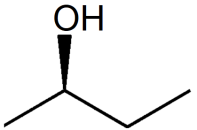 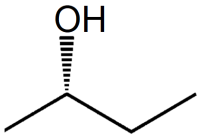 A1
A2
A3
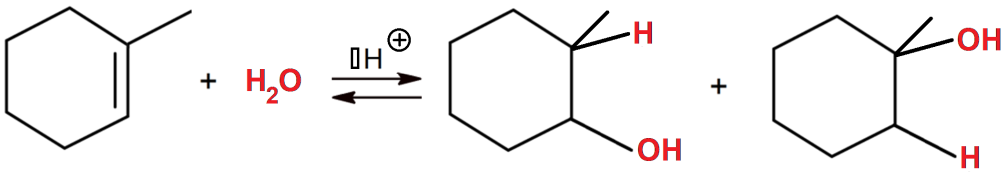 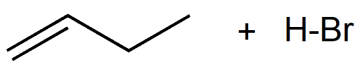 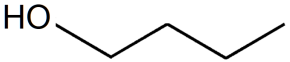 +
+
(4 %)
(48 %)
(48 %)
 Application 5 : Proposer une explication aux proportions obtenues pour chaque produit.
Iaire
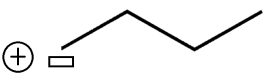 A1
D’après la règle de Markovnikov, A2 et A3 seront formés en plus grande quantité que A1
issu du carbocation
Le + stable
 Conclusion :
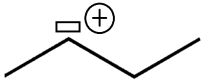 IIaire
A2
A3
et
issus du carbocation
Si on obtient autant de A2 que de A3, c’est que l’attaque de H2O a autant de chance de se faire des 2 côtés du plan du carbocation.
L’hydratation sur un dérivé éthylénique dissymétrique n’est pas stéréosélective car l’attaque de l’eau est équiprobable d’un côté ou de l’autre du plan du carbocation.